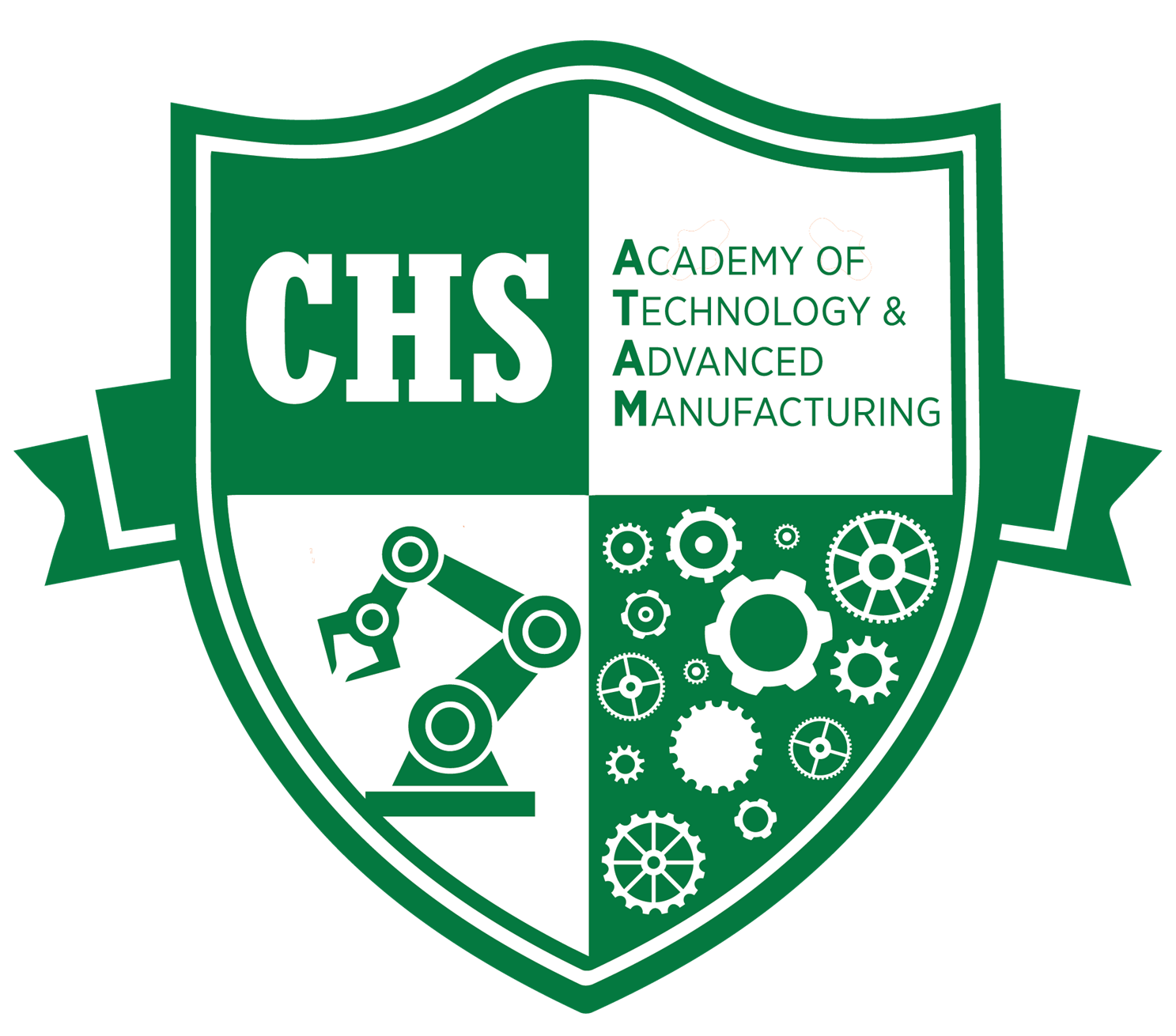 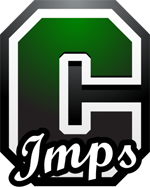 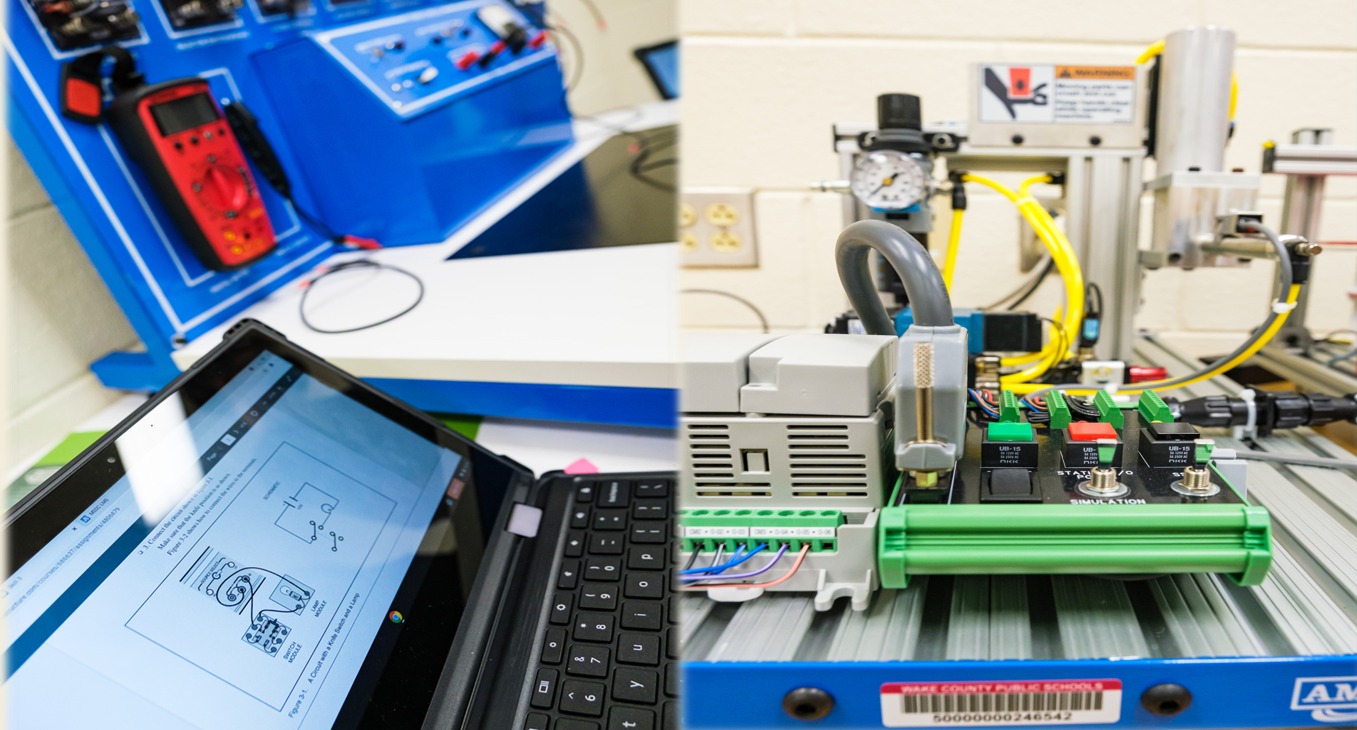 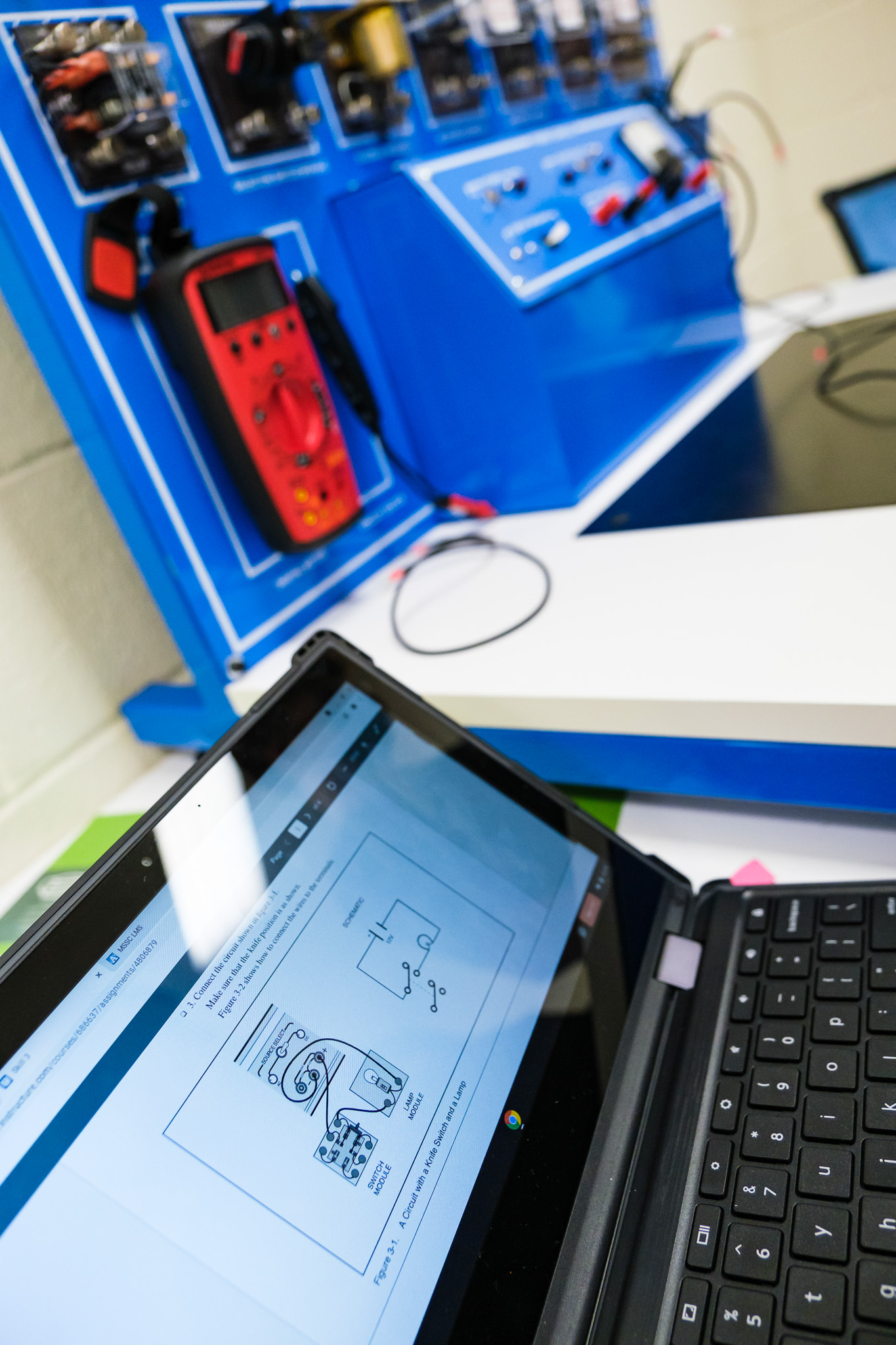 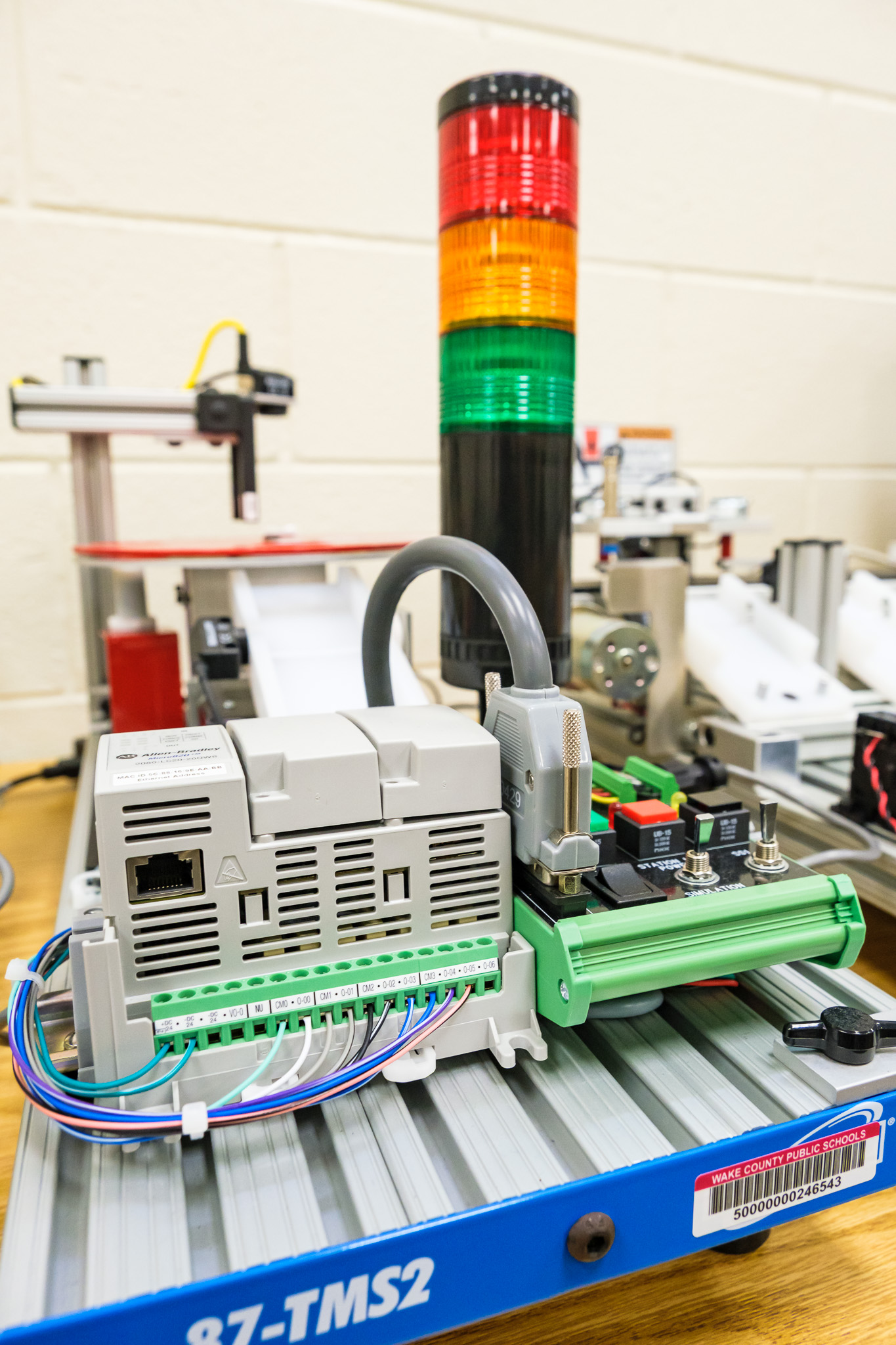 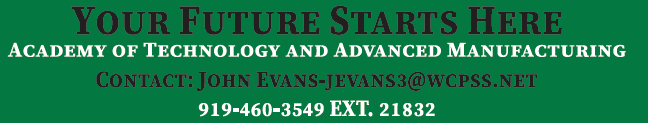 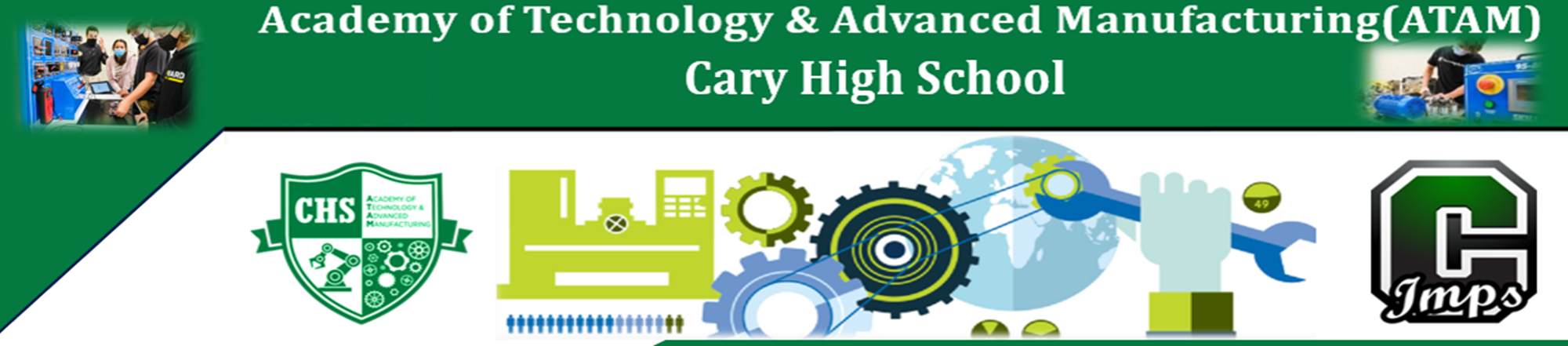 What is the Academy of Technology & Advanced Manufacturing(ATAM)
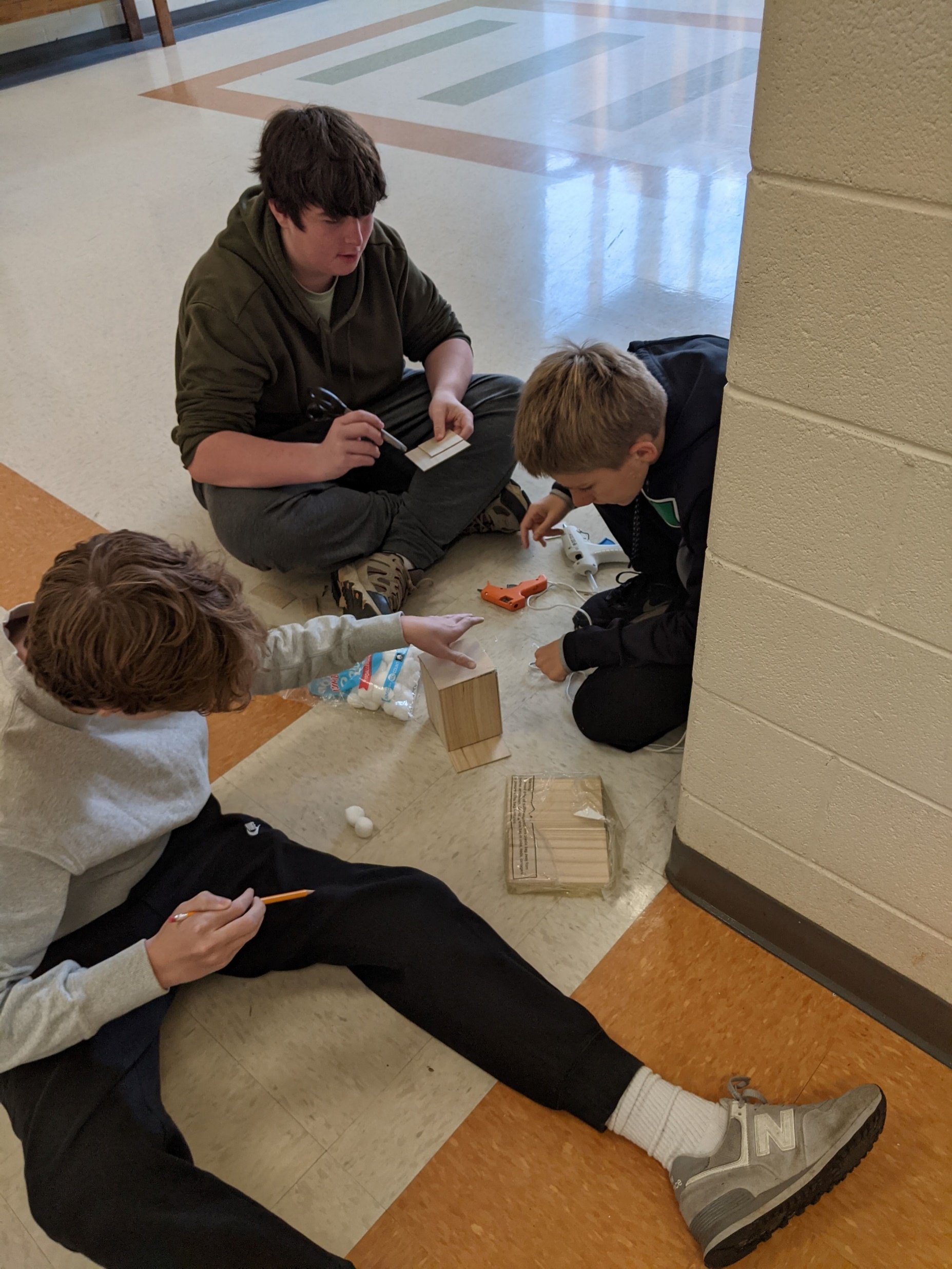 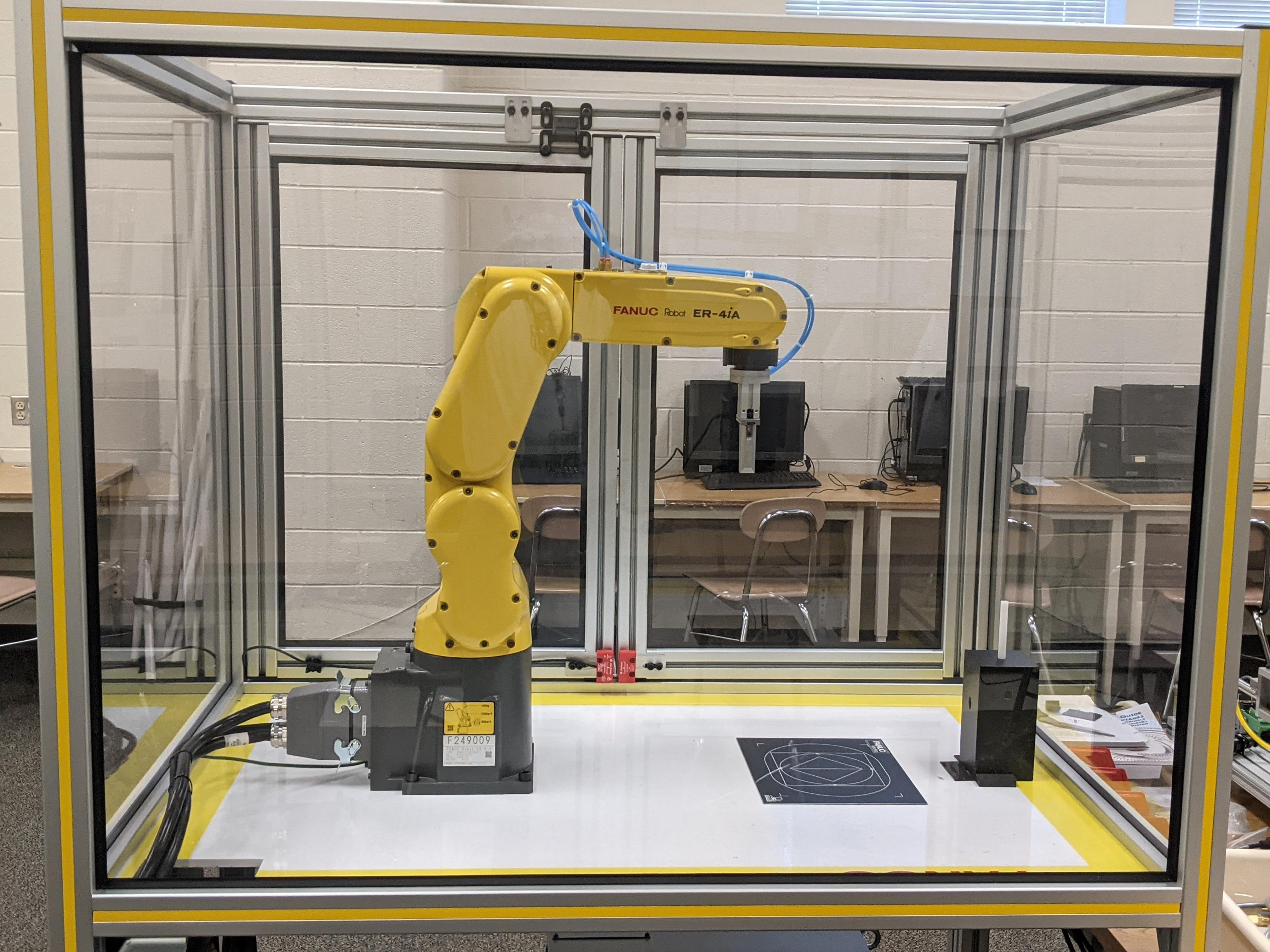 ?
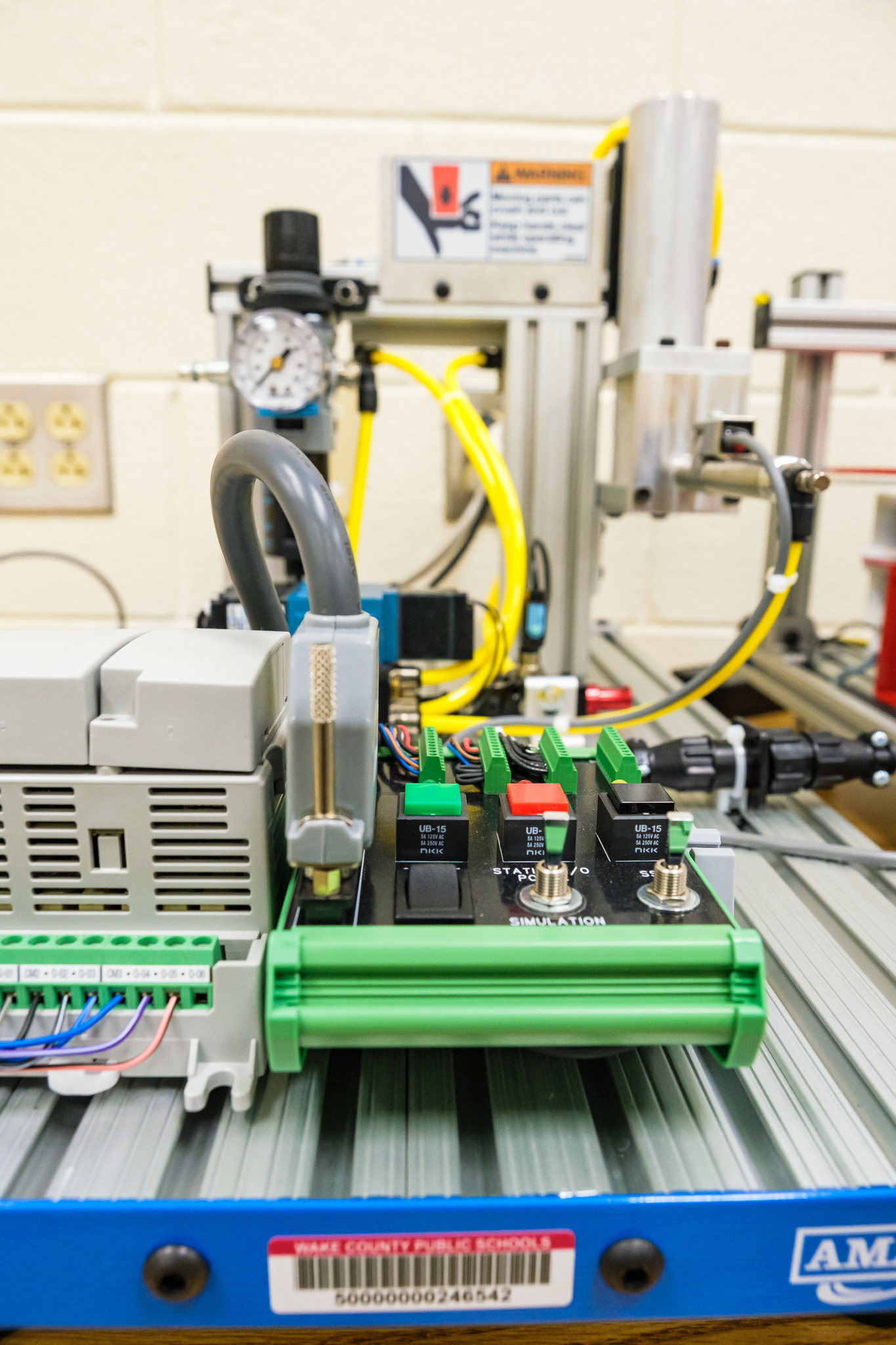 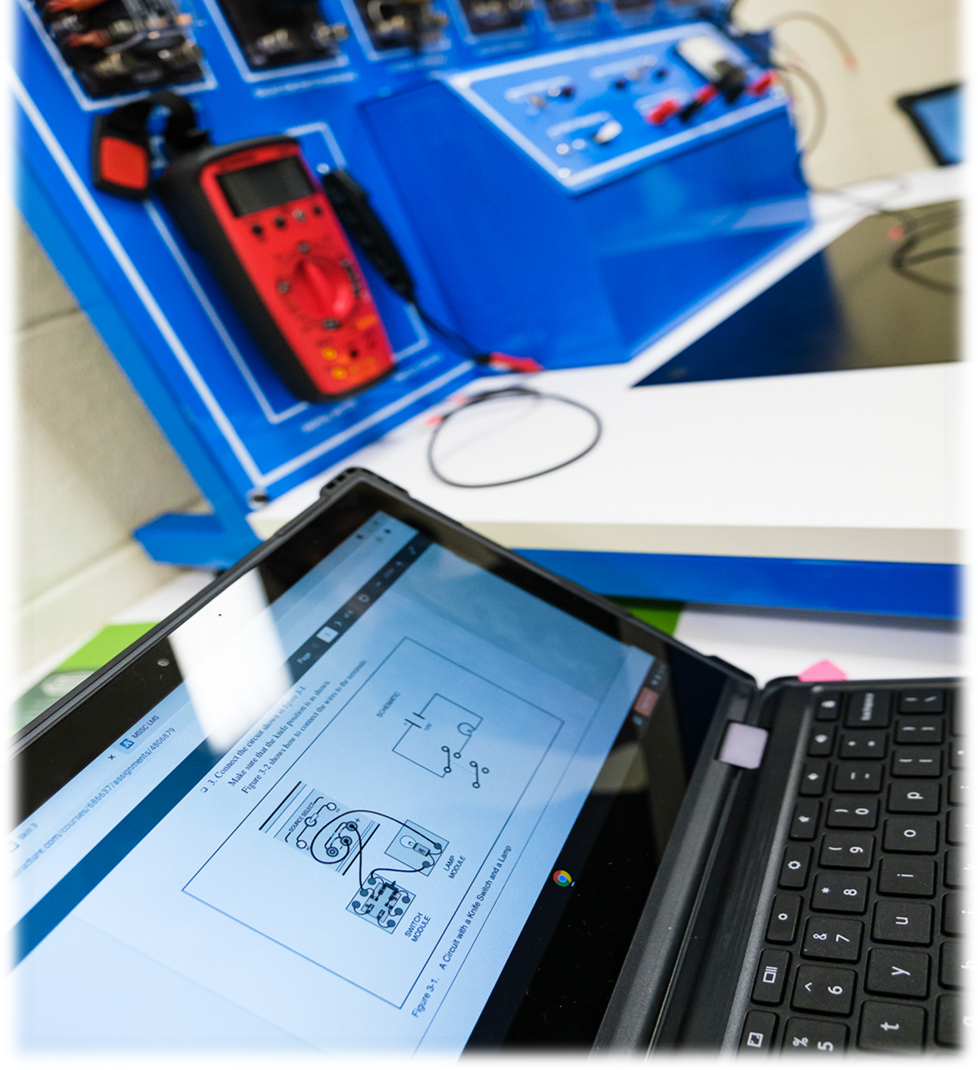 An Opportunity And MoreFor Cary High Students!!
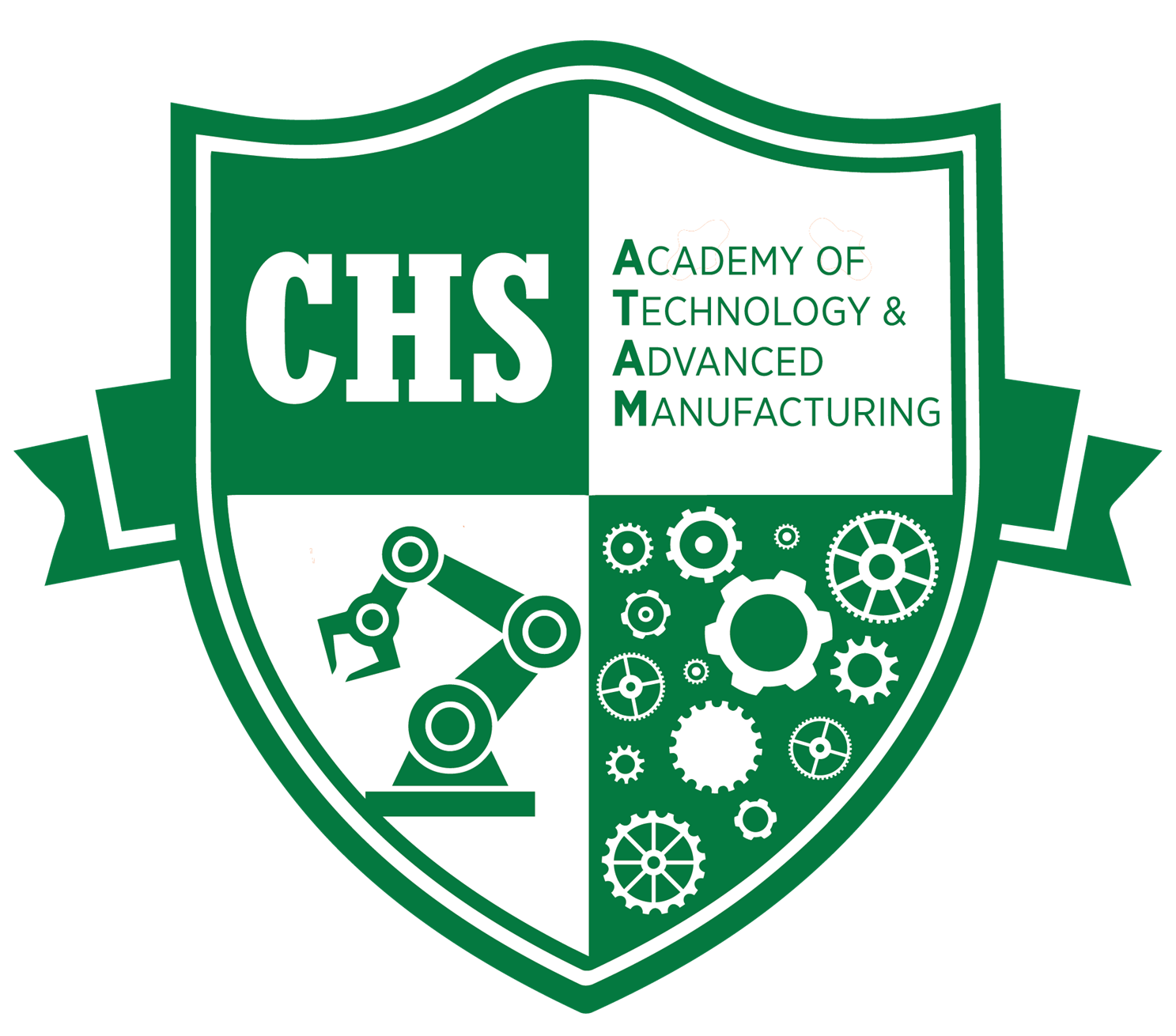 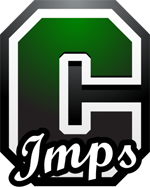 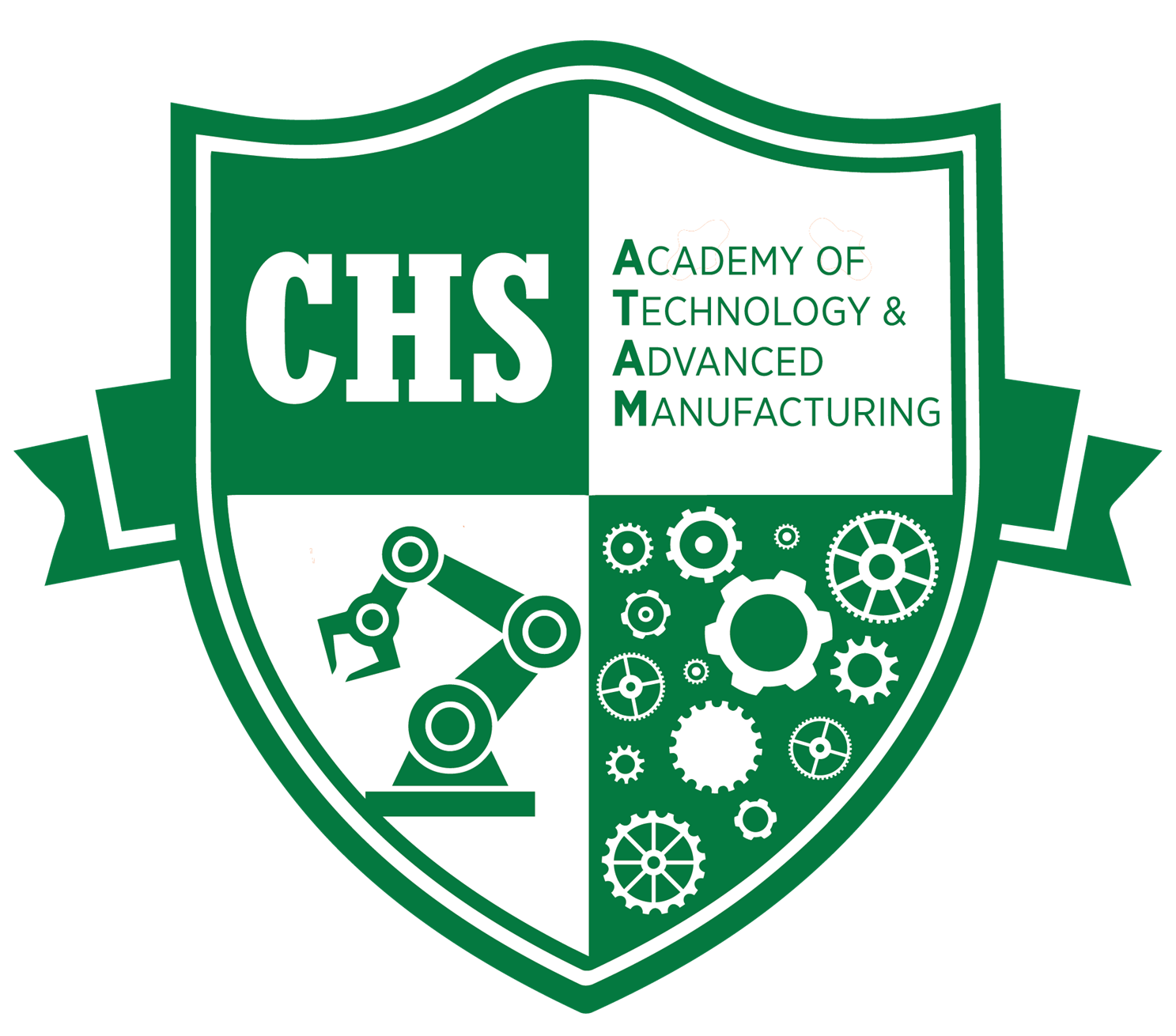 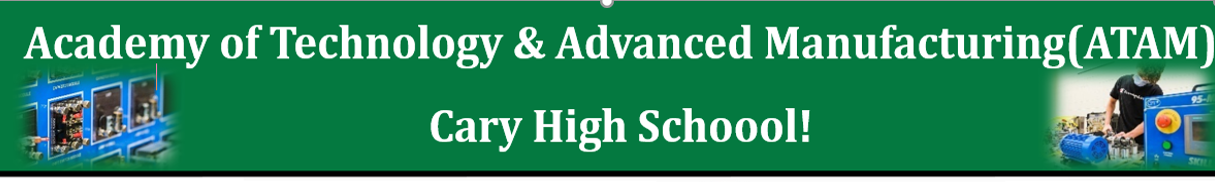 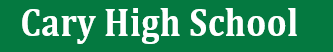 What is ATAM?
Cary High School ATAM is new smaller inclusive learning community within Cary High School that focuses on preparing students for careers in today's highly skilled workforce. Student cohorts take Career and Technical Education and core classes together.
Dual Tract curriculum pathways in Engineering/Technology and Advanced Manufacturing.
Twenty first century workplace, employability and soft skills are integrated throughout the program(Resume Writing, Mock Interviews, Networking, Job Shadows, Business Immersions,…etc.).  
The program uses the integration of STEM principles, interdisciplinary, and co-curricular collaborative projects to prepare students for life and the workplace
Emphasis is placed on problem-solving, presentations, communication, teamwork, technology and employability skills
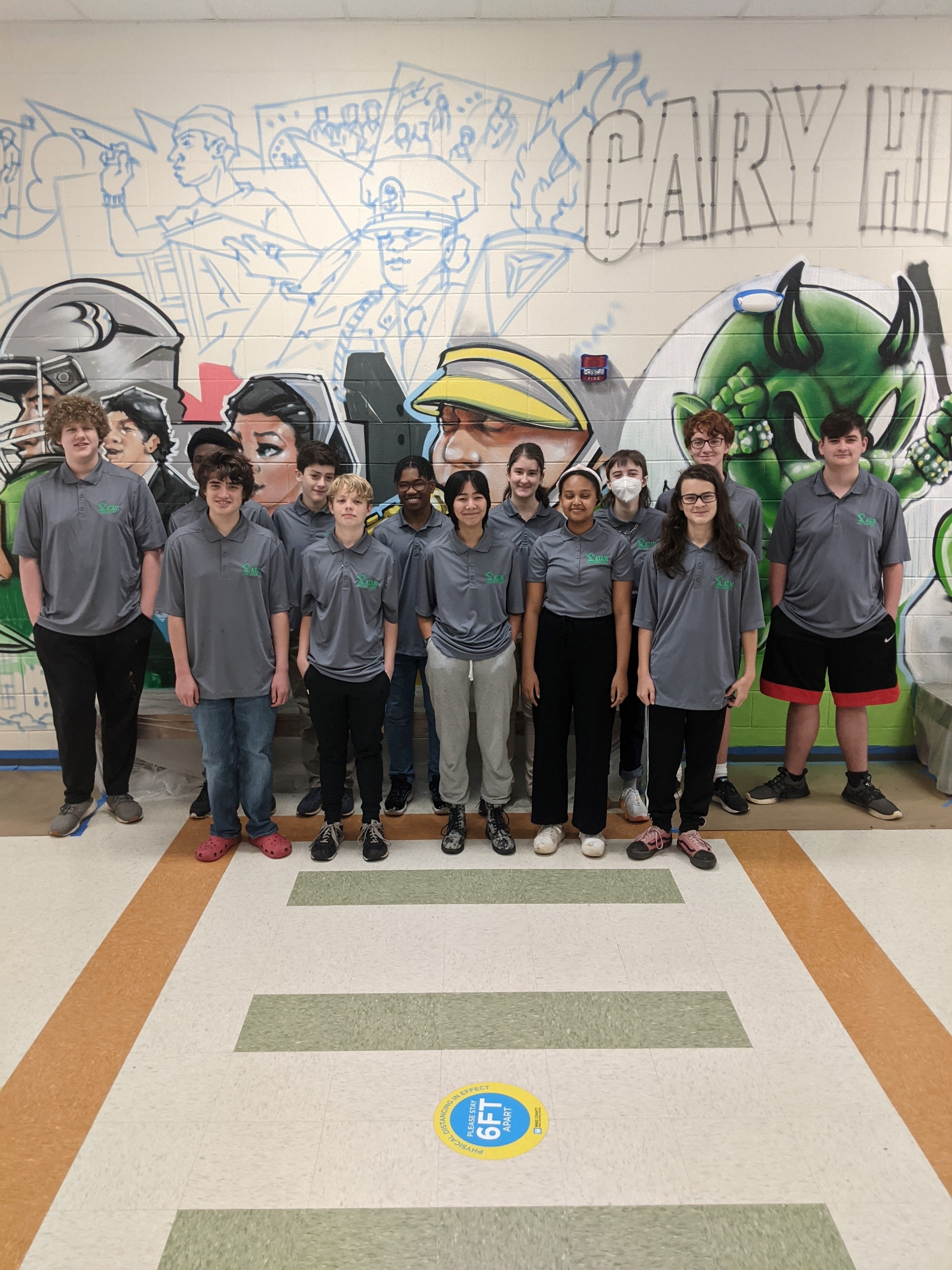 Cary High School
919 460-3549 Ext. 21832
Academy Director – John Evans
Email: jevans3@wcpss.net
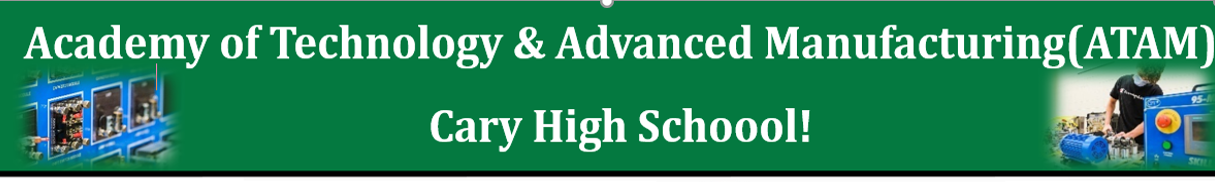 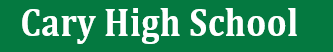 What is ATAM?
Academy acts as a bridge from the school system to the workplace
Internship/Apprenticeship model – NCTAP and local business
Employment opportunities upon graduation – Local business
Outstanding preparation for college
Career academies, educators, and the business community become partners investing in and developing today’s youth
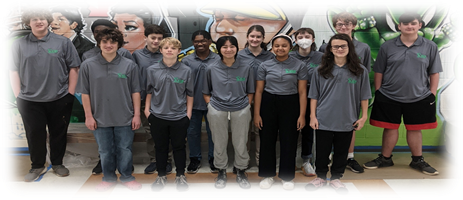 Cary High School
919 460-3549 Ext. 21832
Academy Director – John Evans
Email: jevans3@wcpss.net
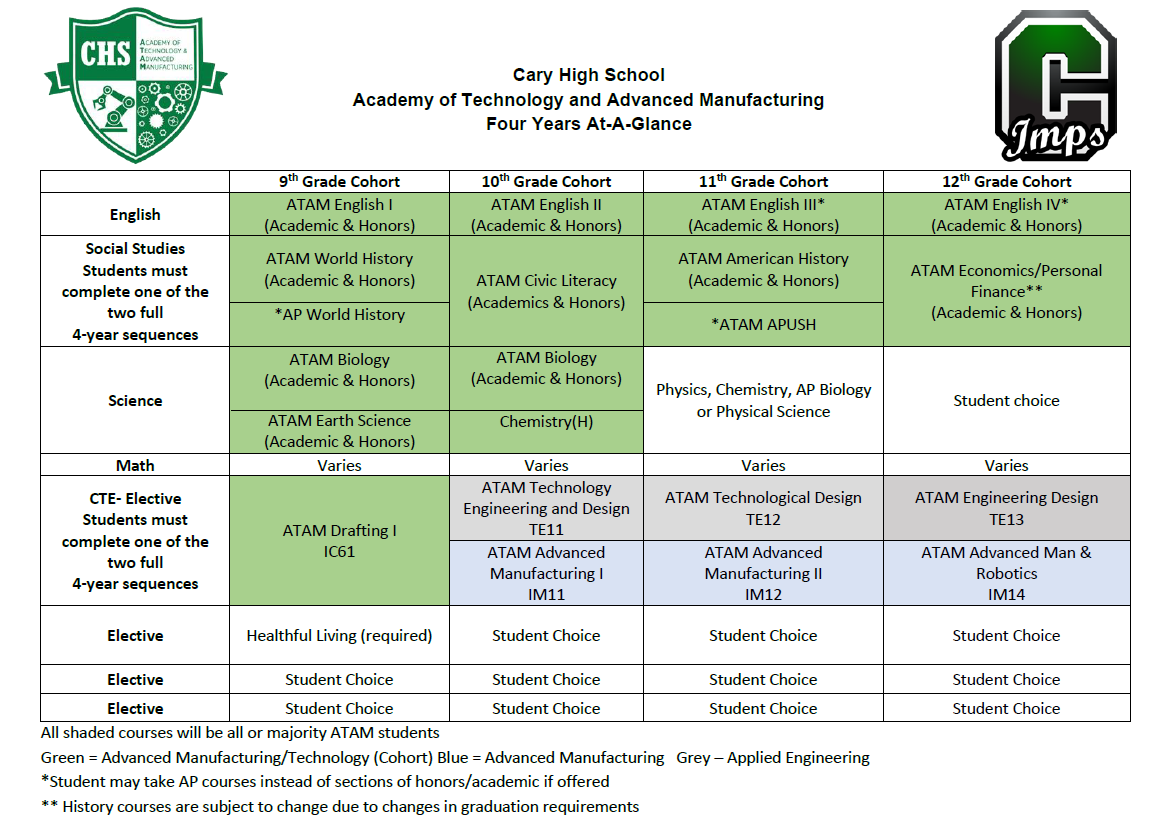 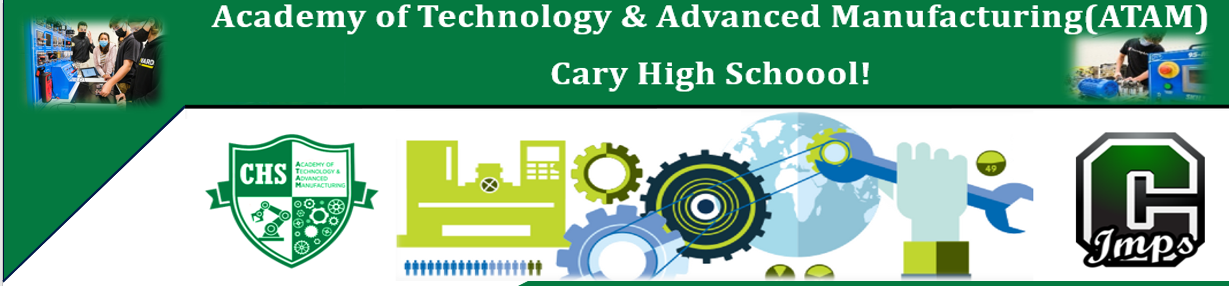 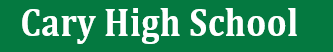 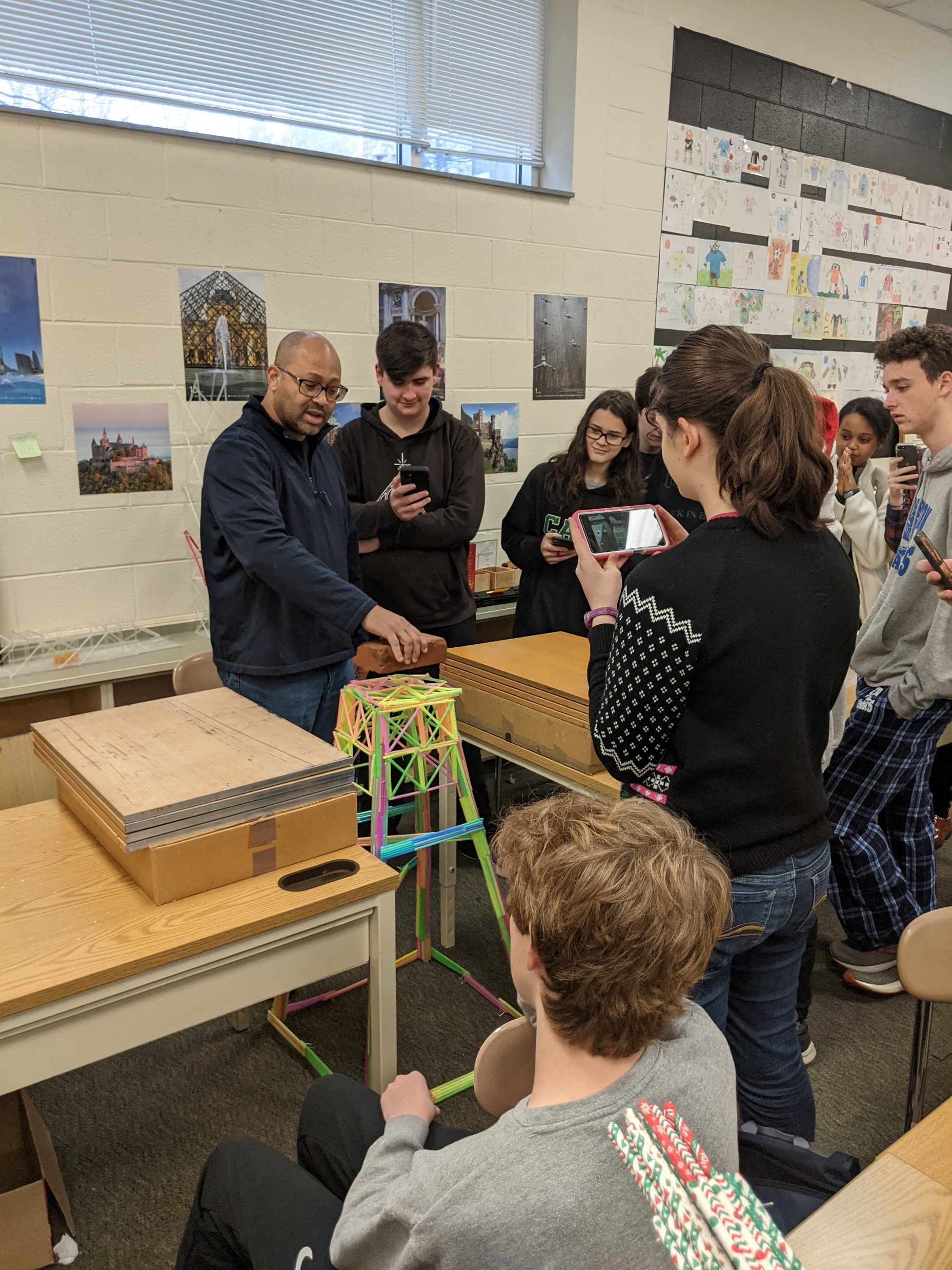 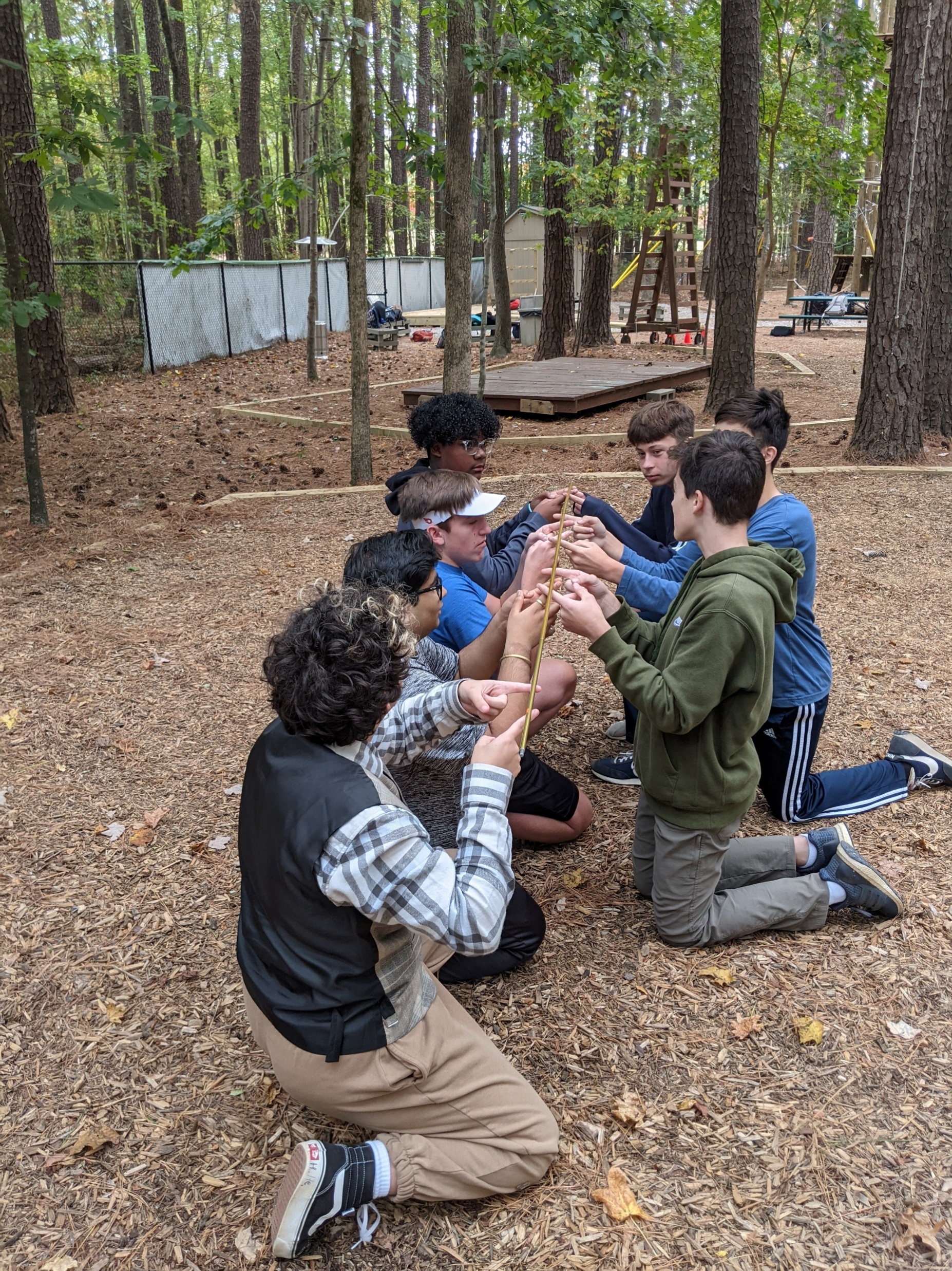 Opportunity for your child to be Part of:
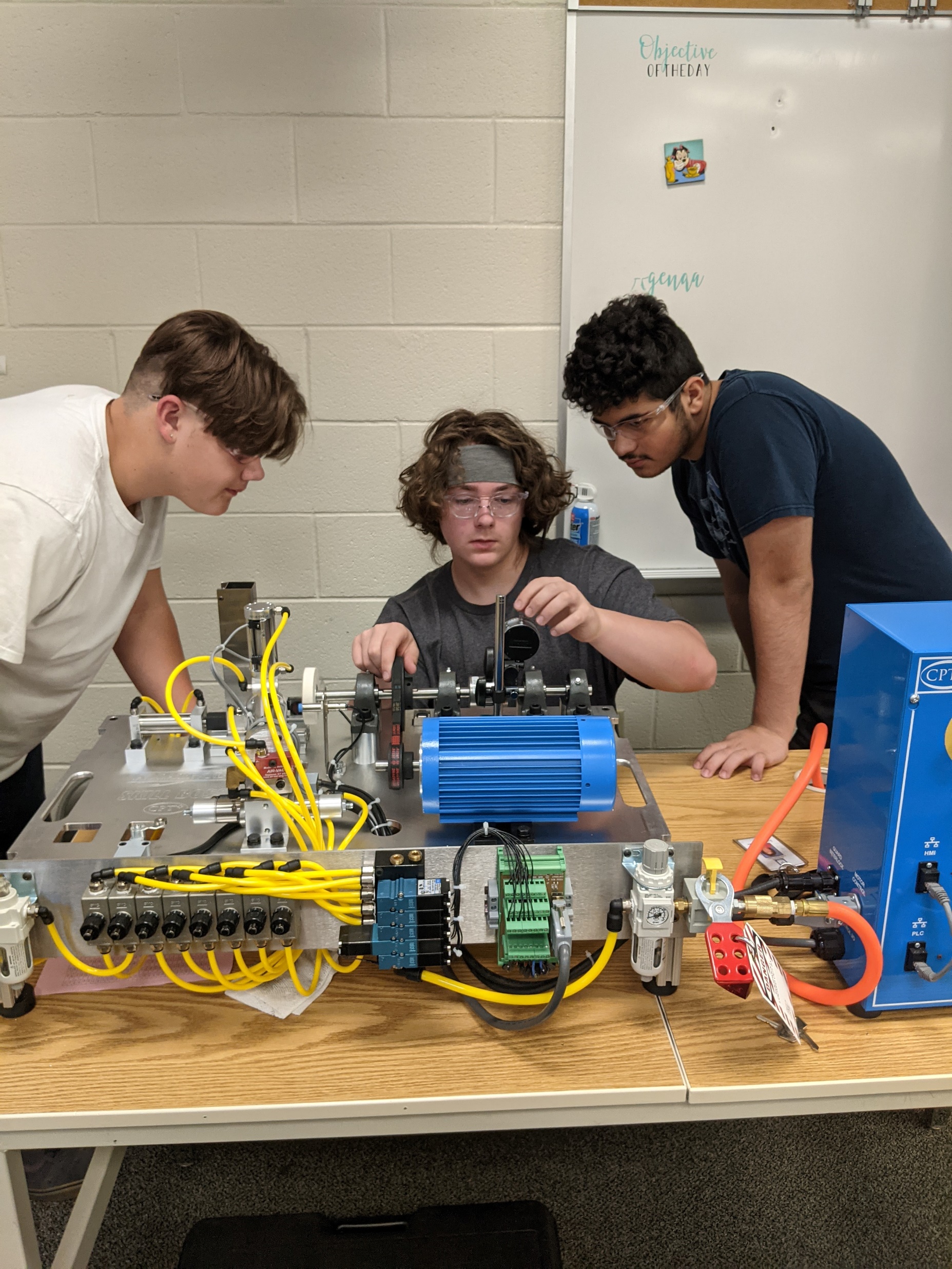 A learning environment that is collaborative and fun!!

   A group that has strong relationships with their teachers & peers!!

A small learning community where students have built-in support!!
Drafting 1 Bridge Competition
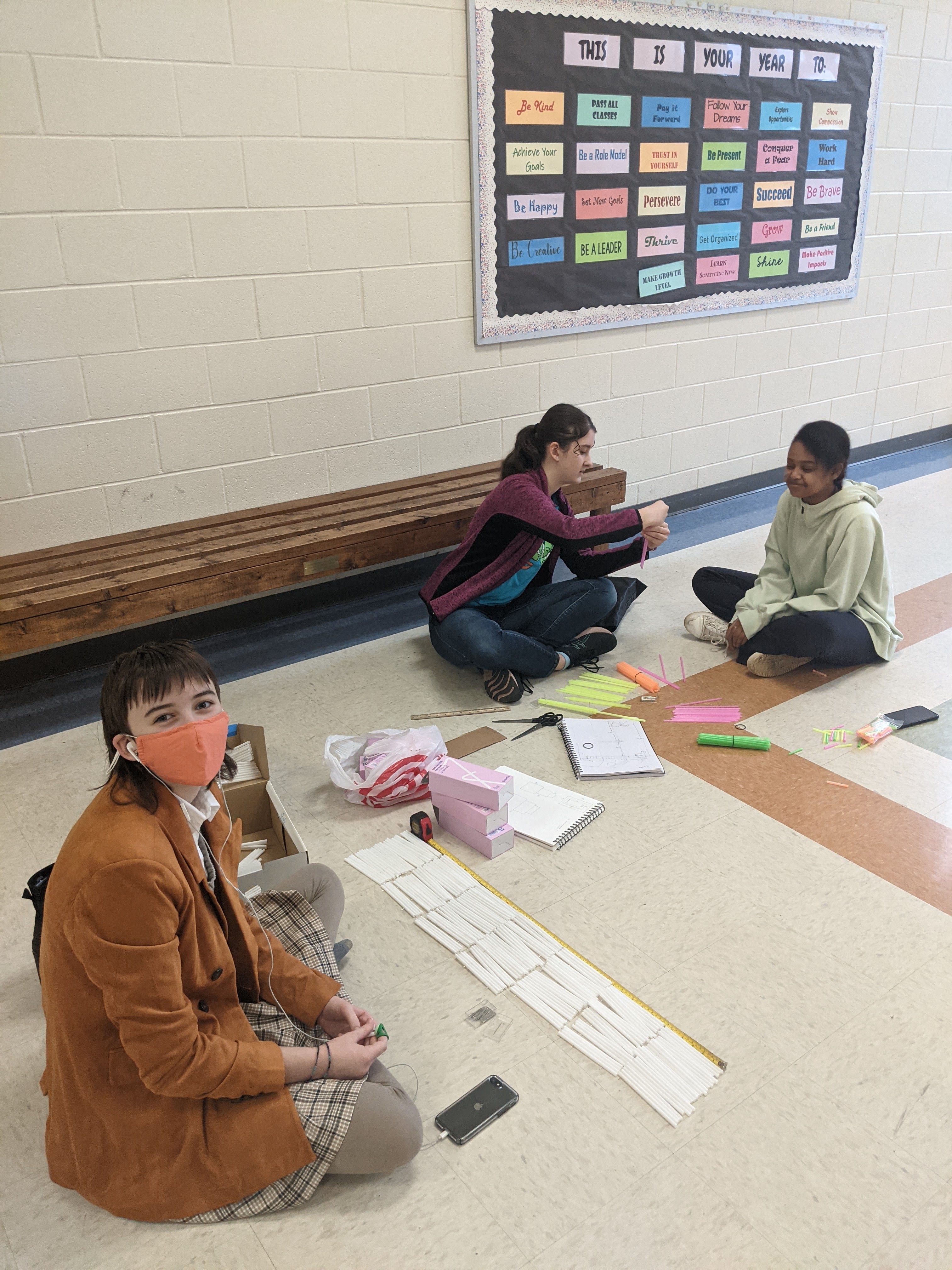 Drafting 1 Bridge Competition
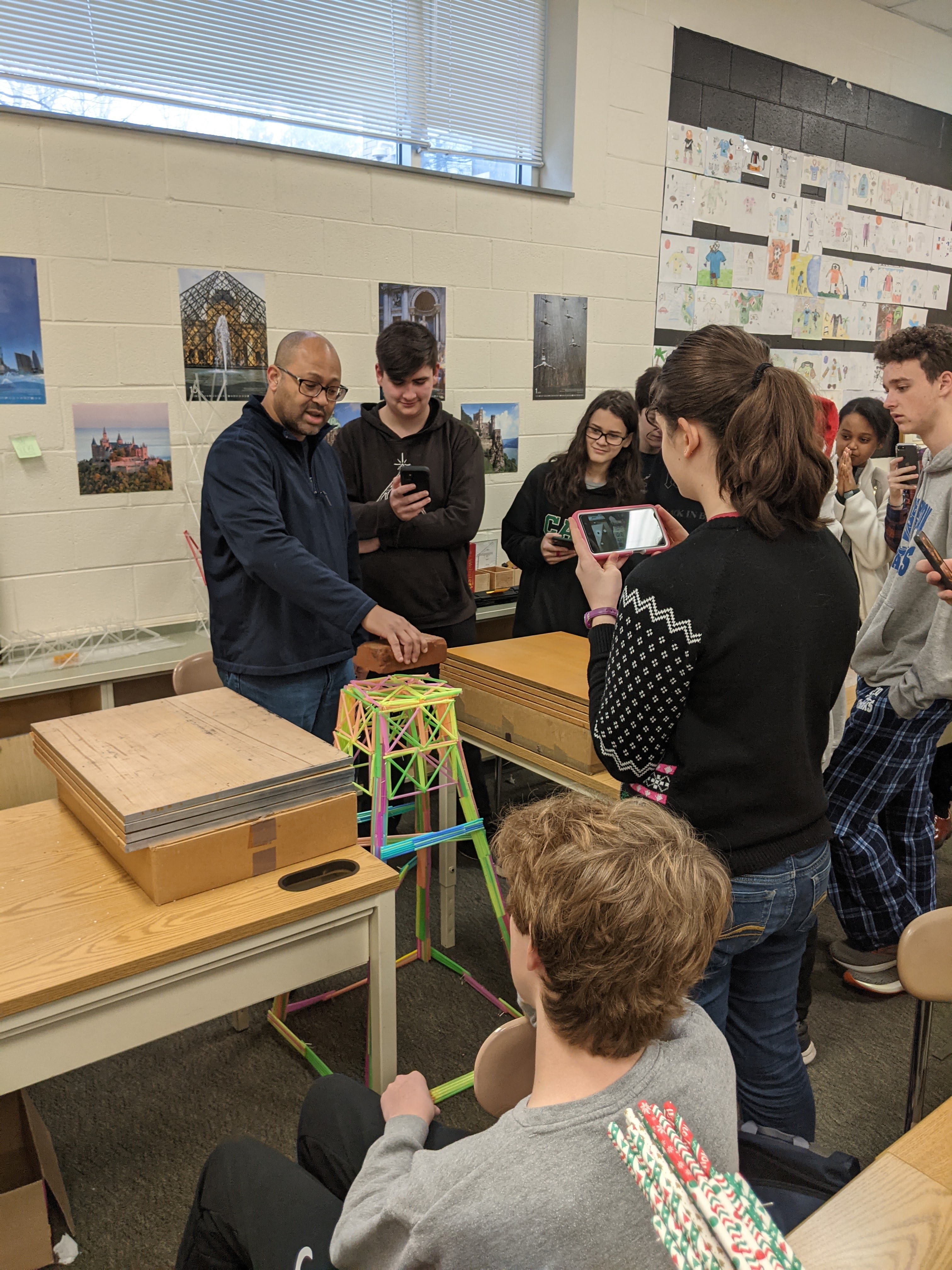 Drafting 1 Bridge Competition
Academy Students
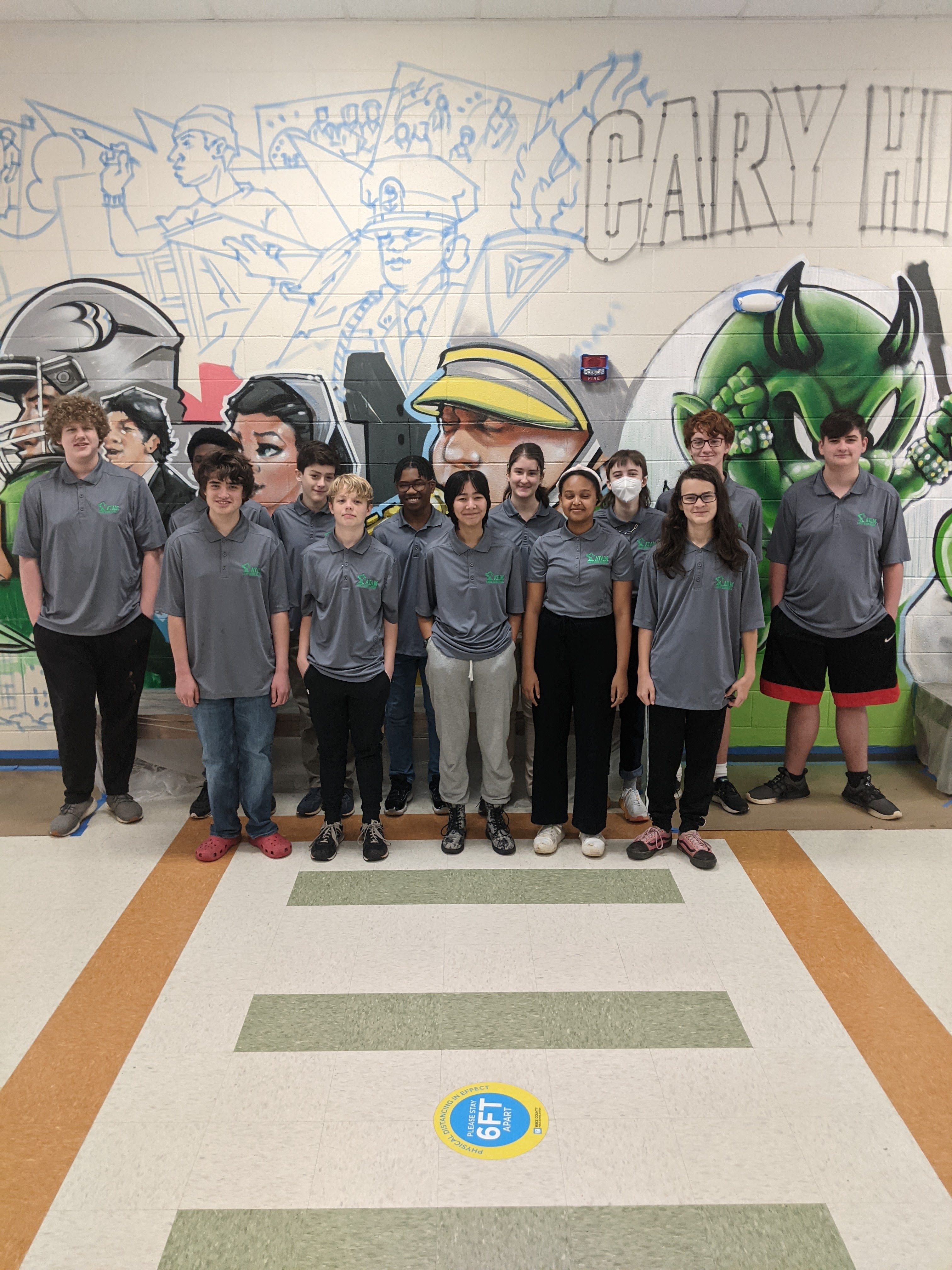 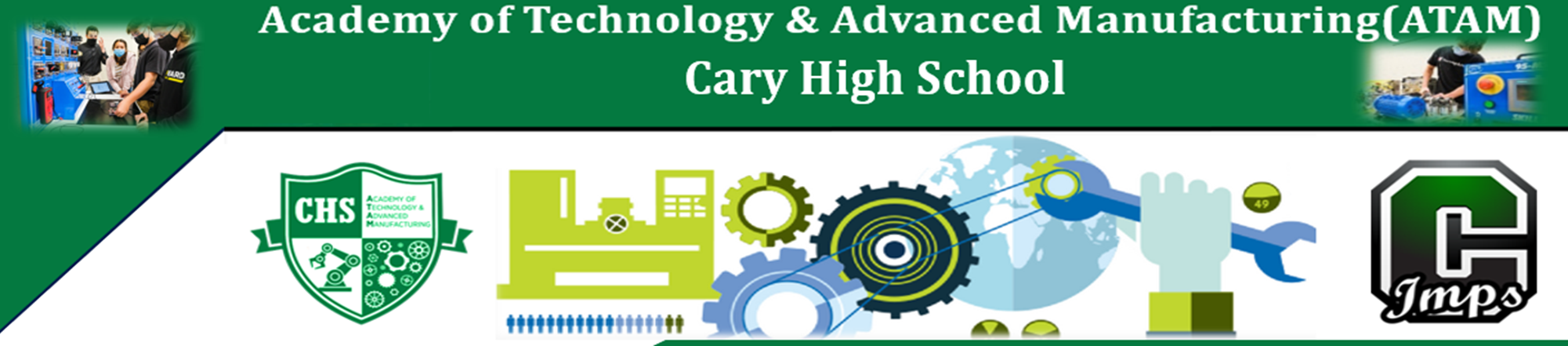 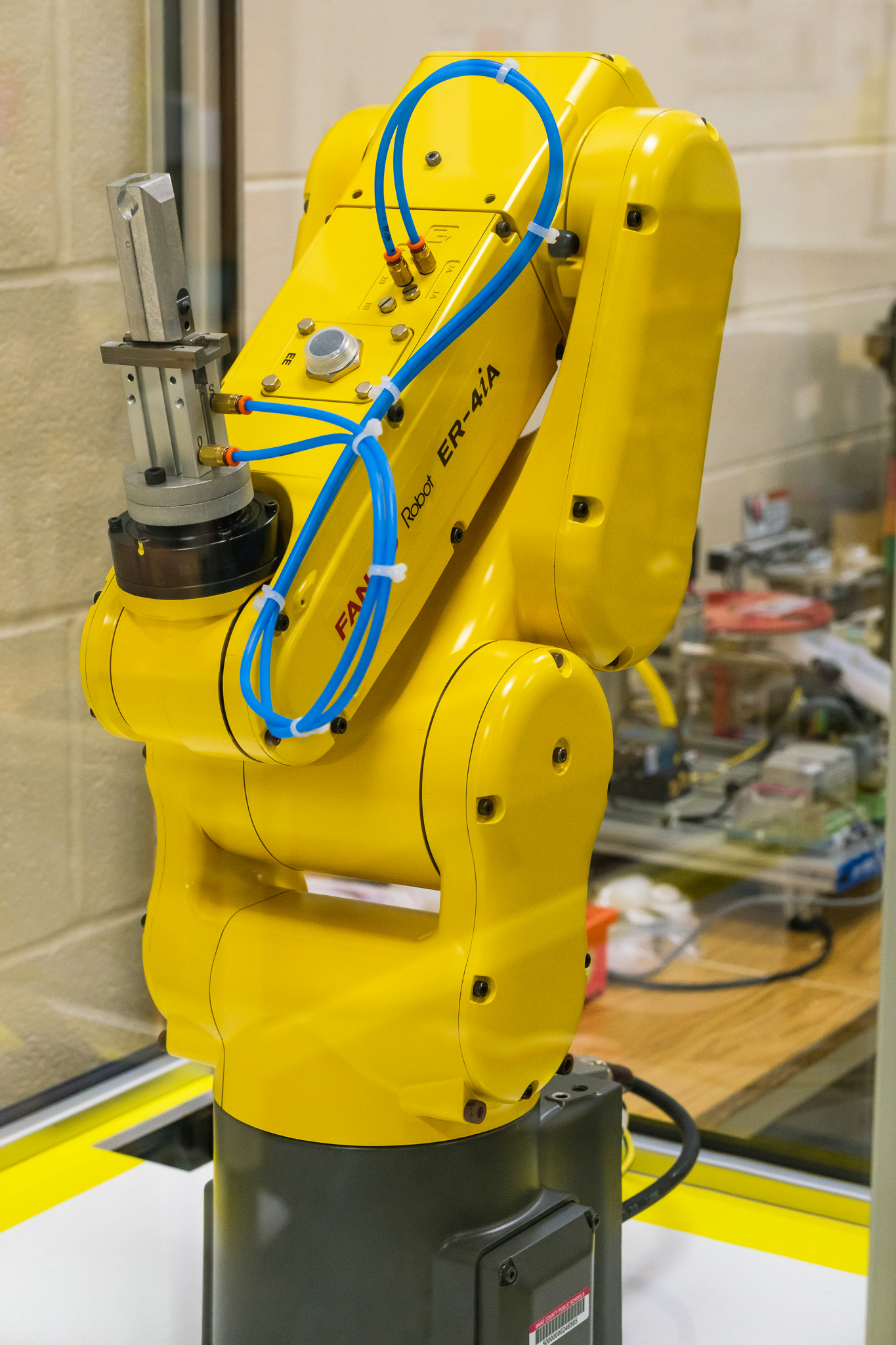 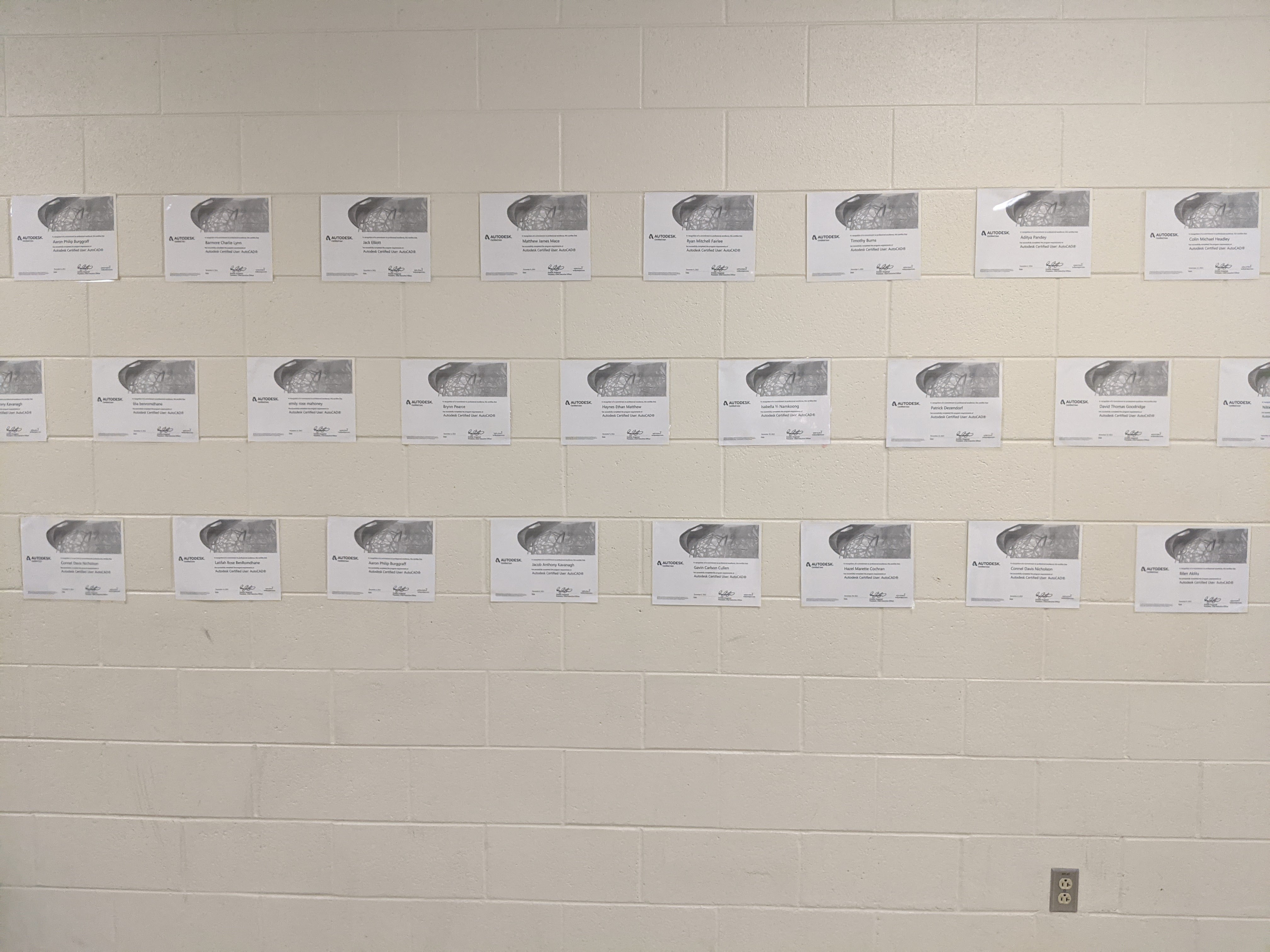 Opportunity for your child to Learn & Earn:
Earn Industry recognized certs that will boost their earnings power!!

        Learn employability and soft skills that will put them ahead of their peers!!

Learn high demand technology, design, engineering and manufacturing skills!!
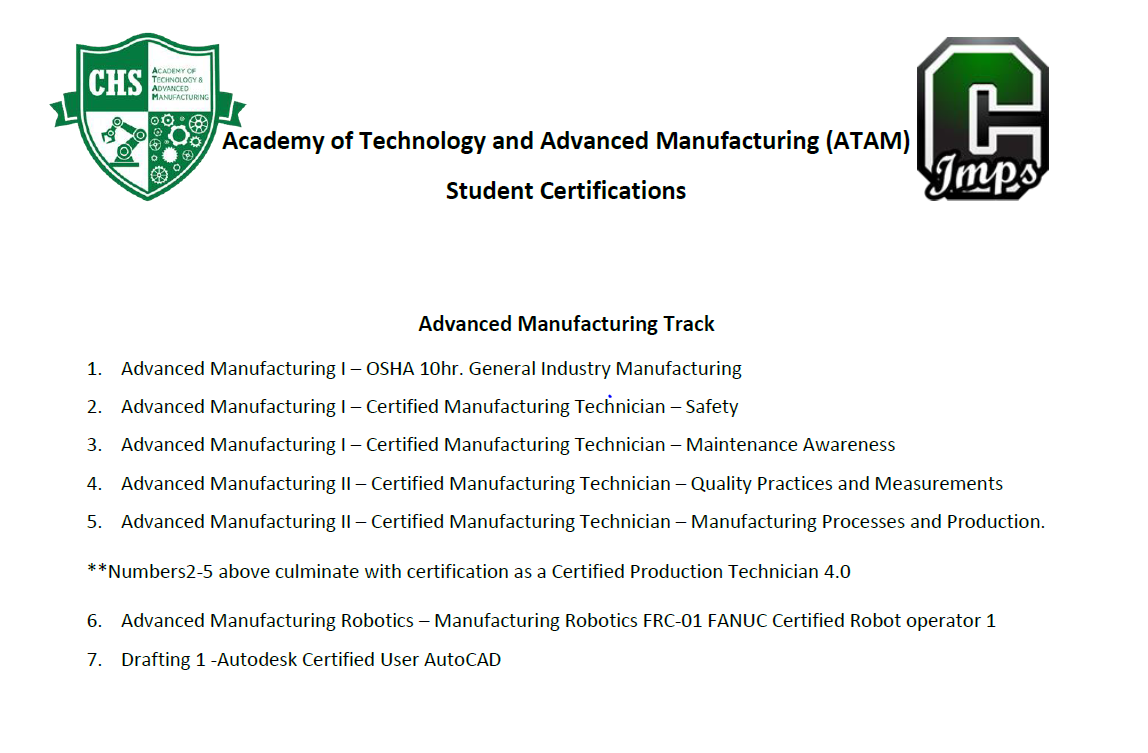 Job Shadow Day
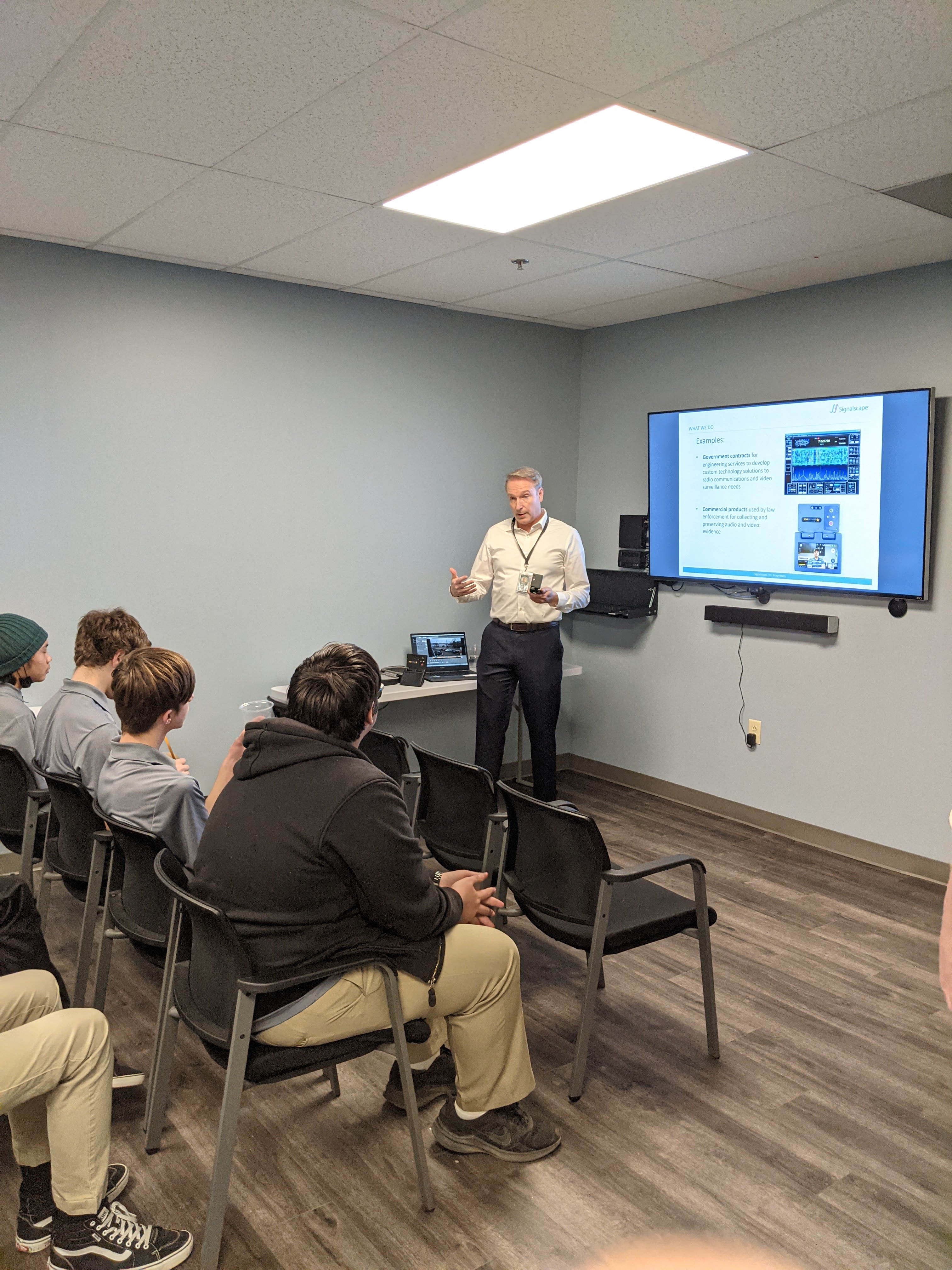 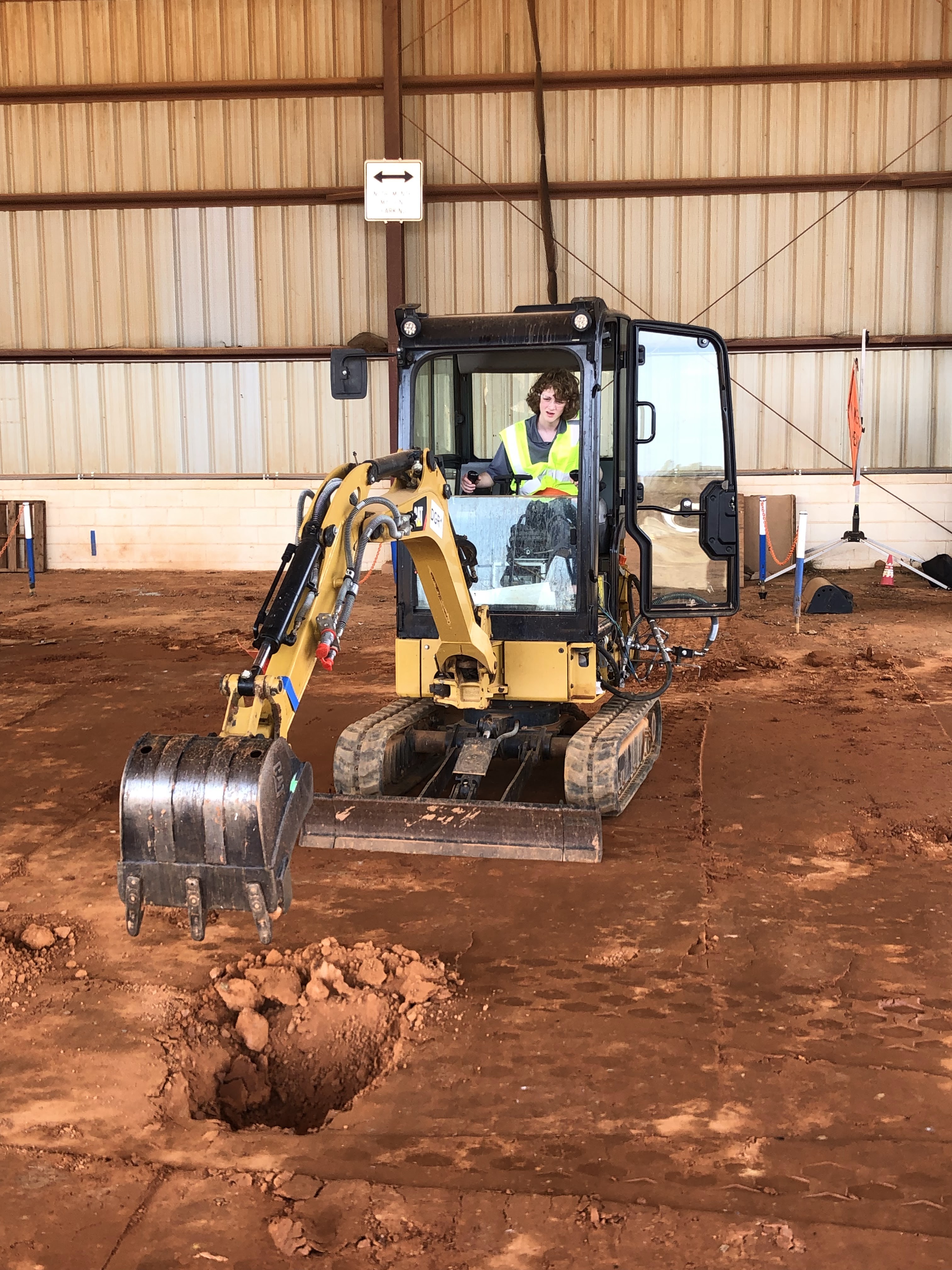 County Career & Networking Event
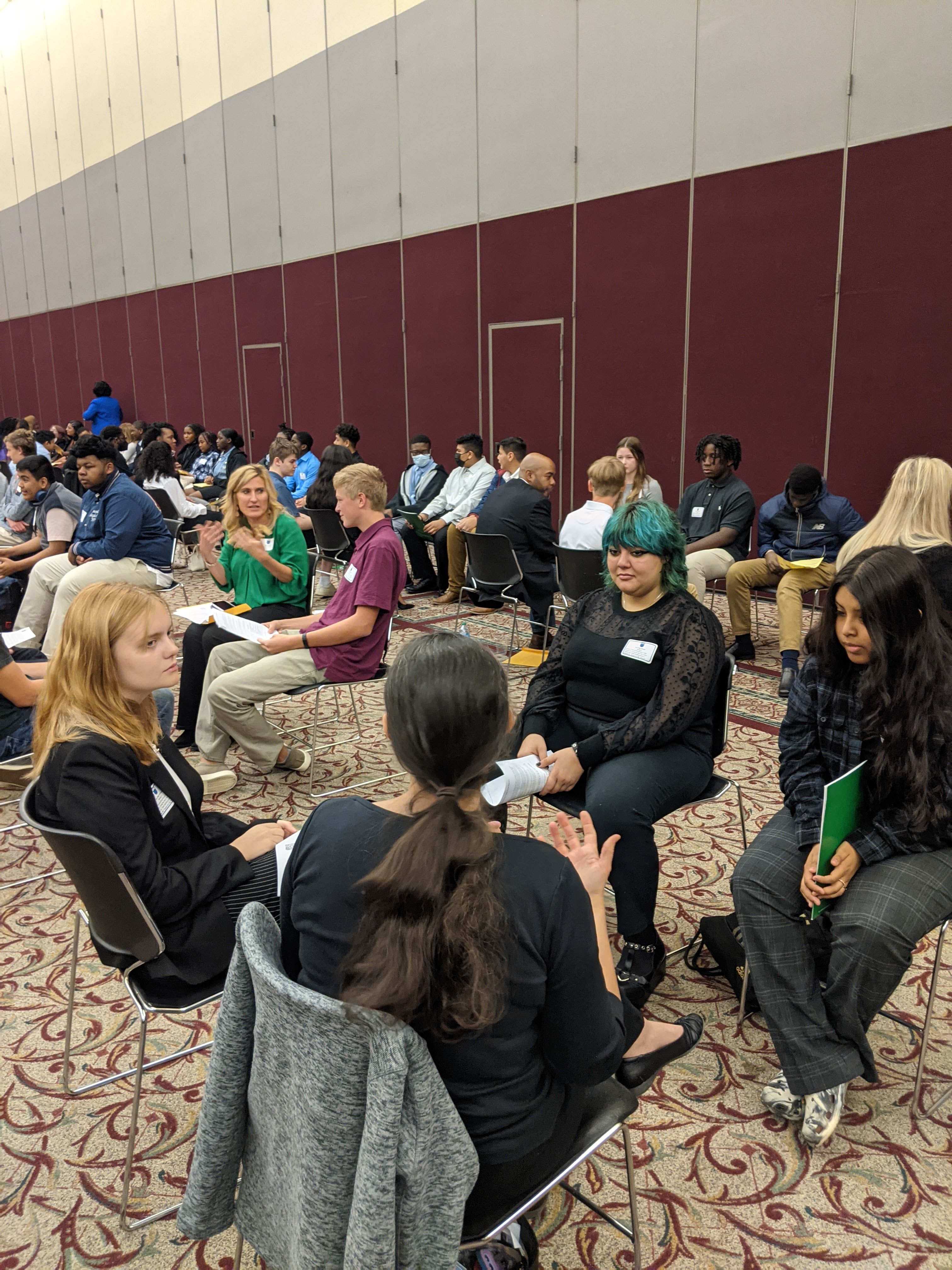 Low Ropes Team Building
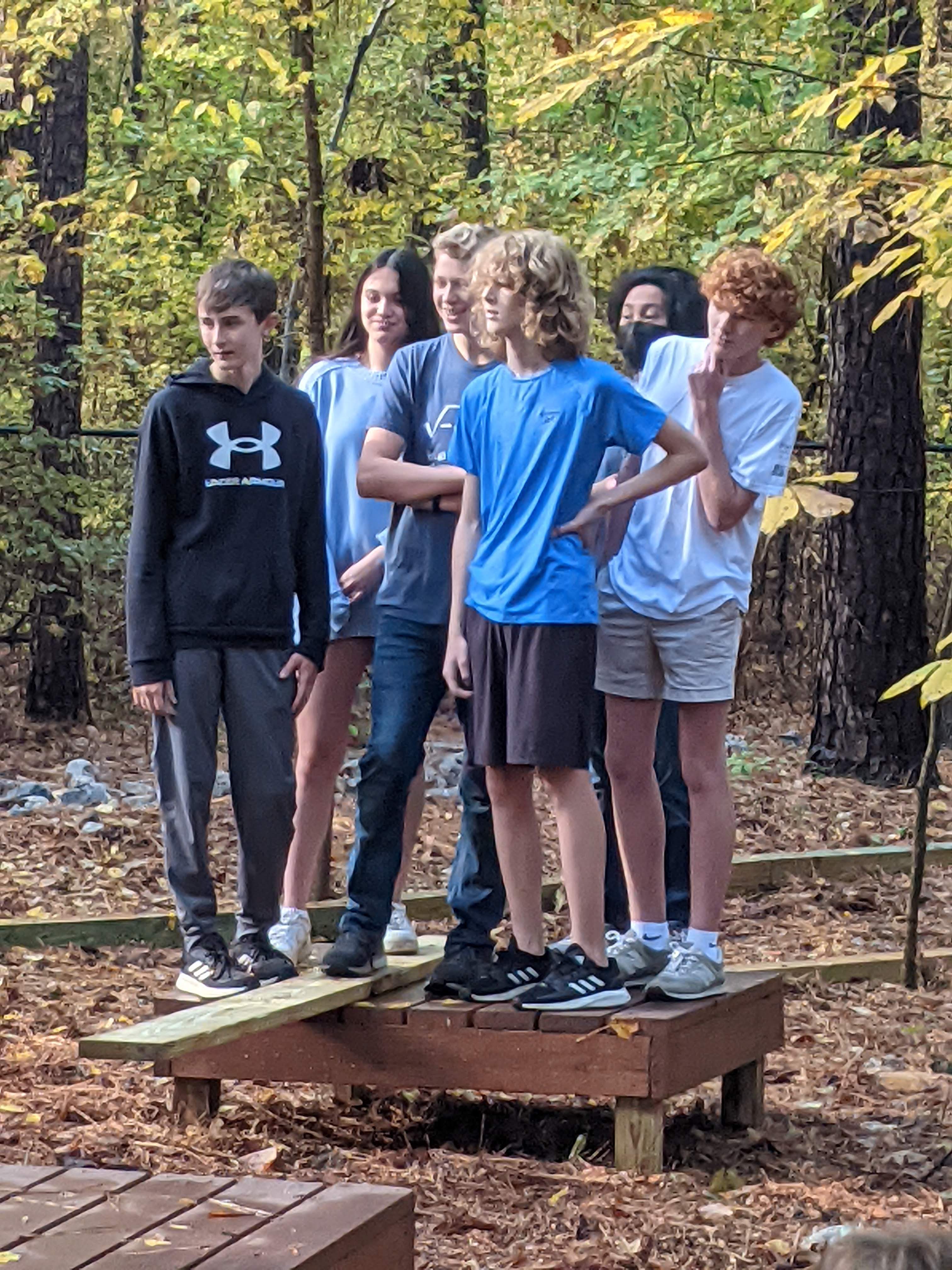 ATAM Tech
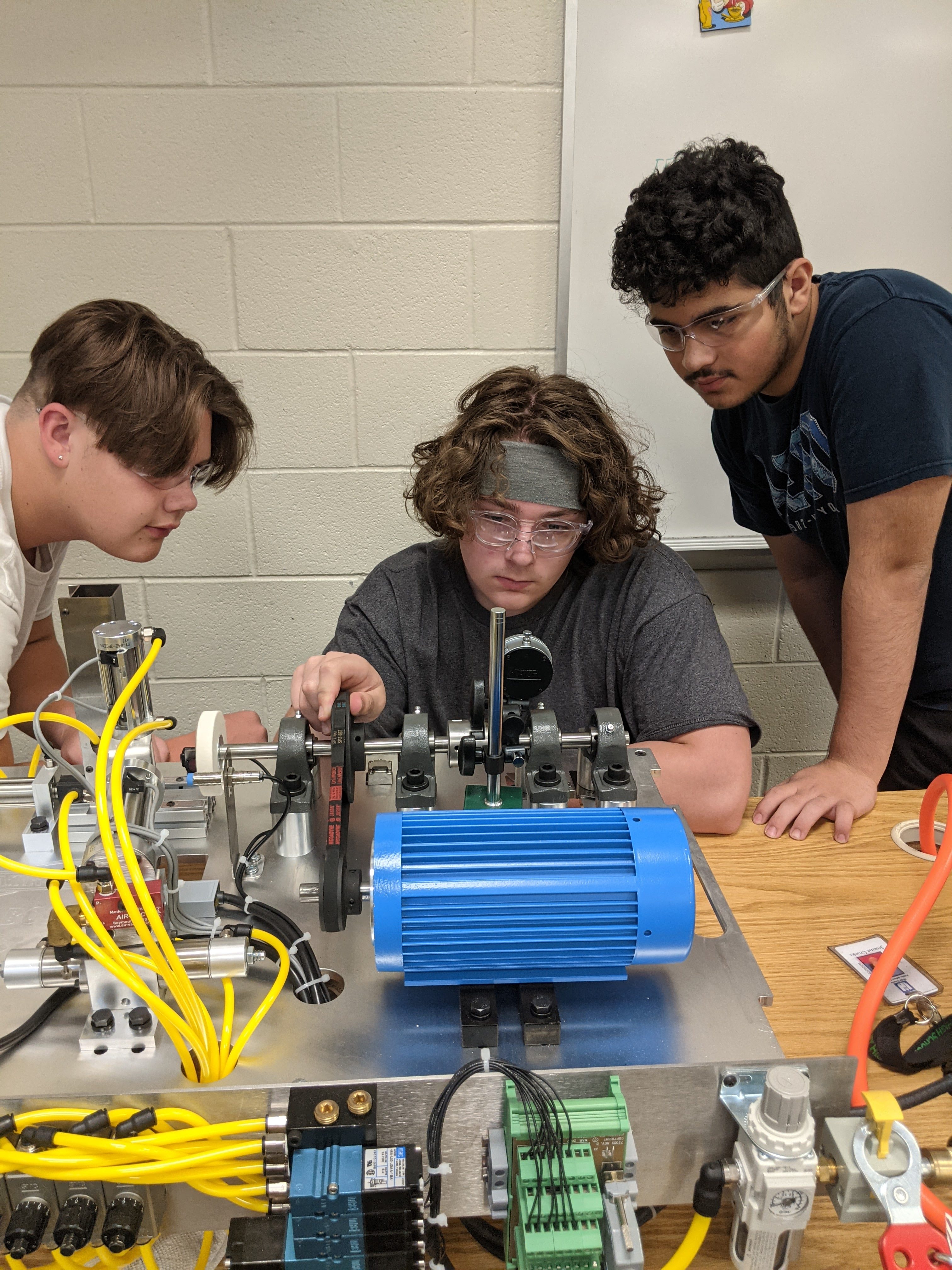 ATAM Tech
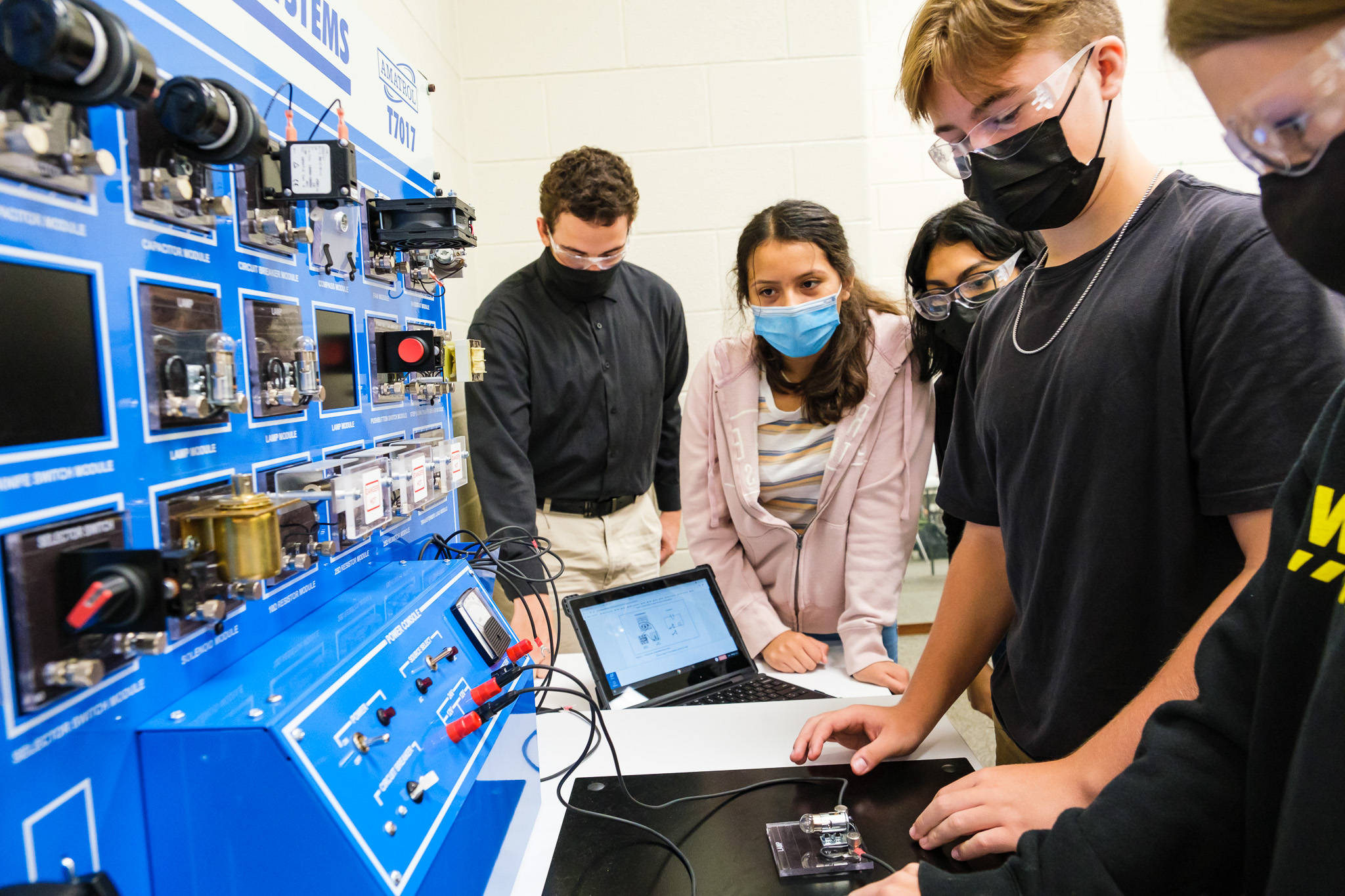 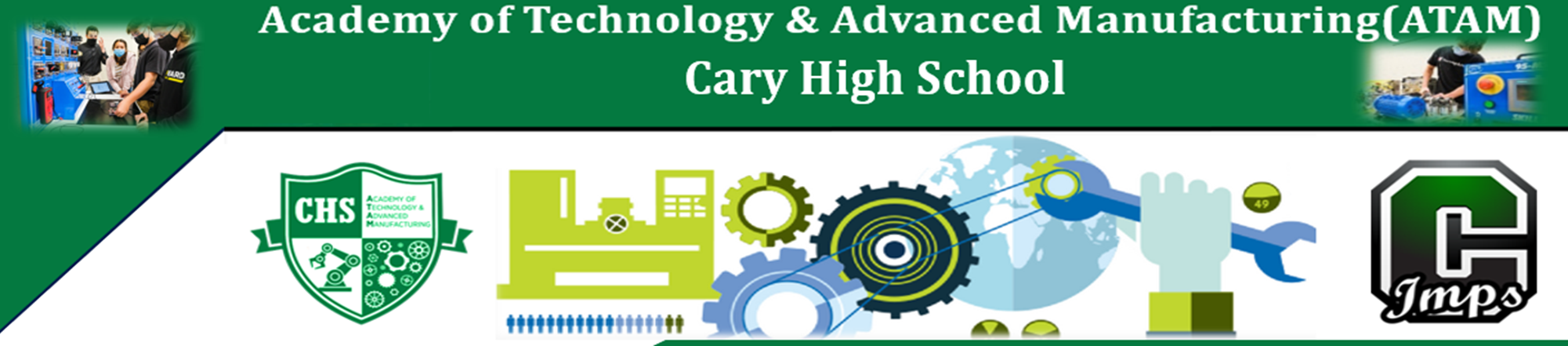 Because of this Opportunity Students Will:
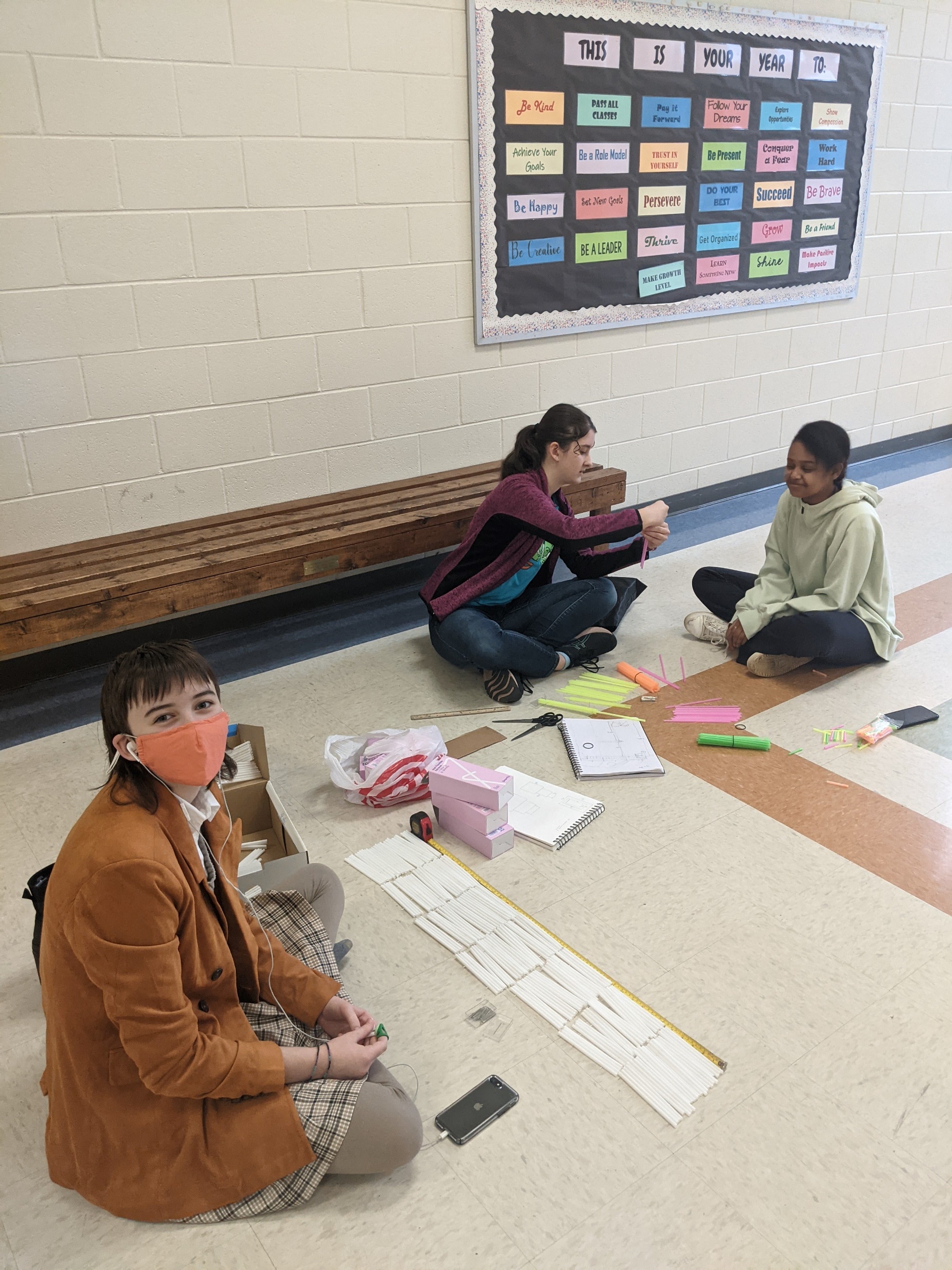 Have access to a professional network!!  

                         Participate in fieldtrips and unique learning opportunities!!

                Learn to think critically and problem solve!!

Be part of a group that is like family!!!
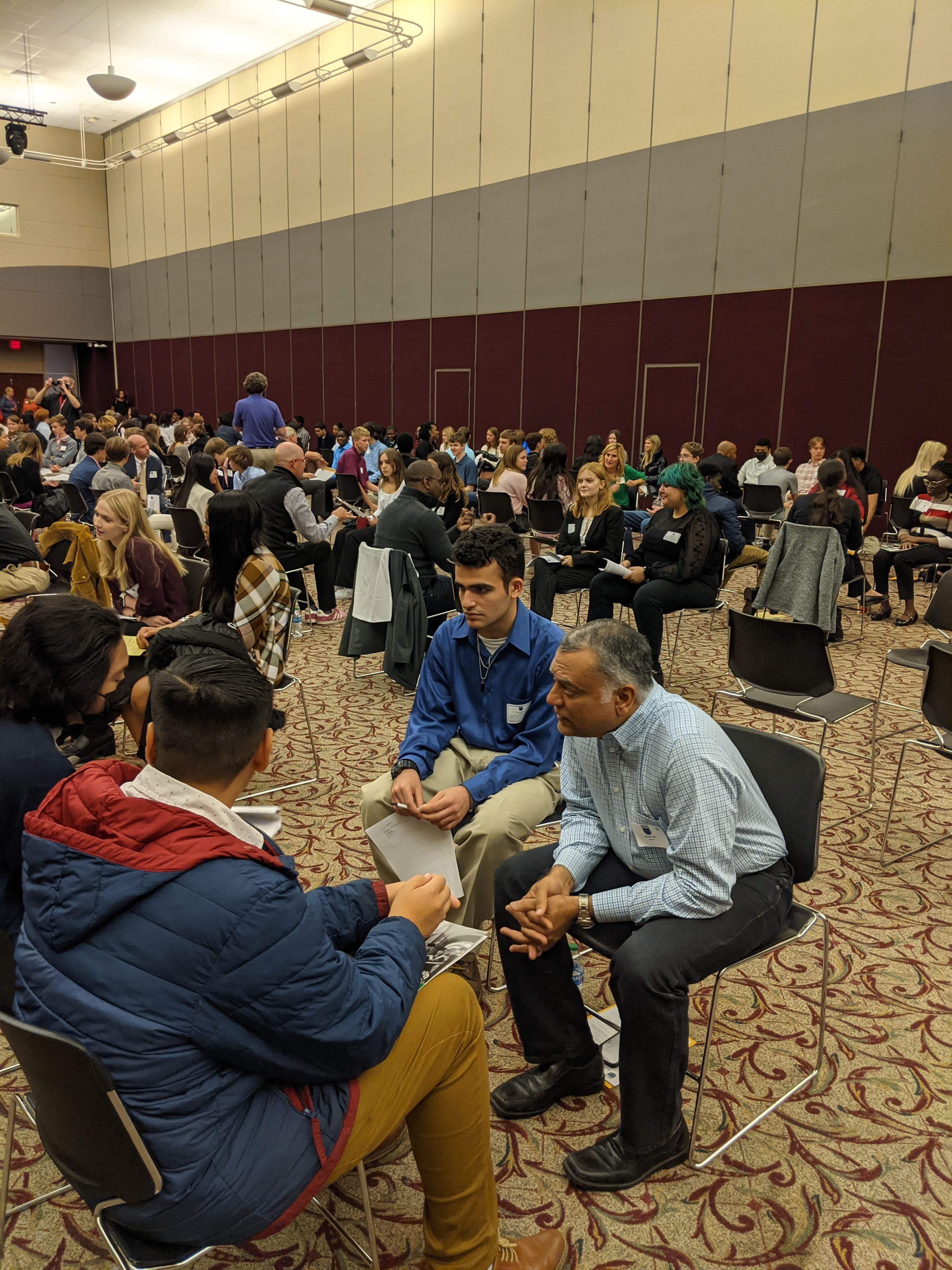 Drafting 1 Egg Drop Project
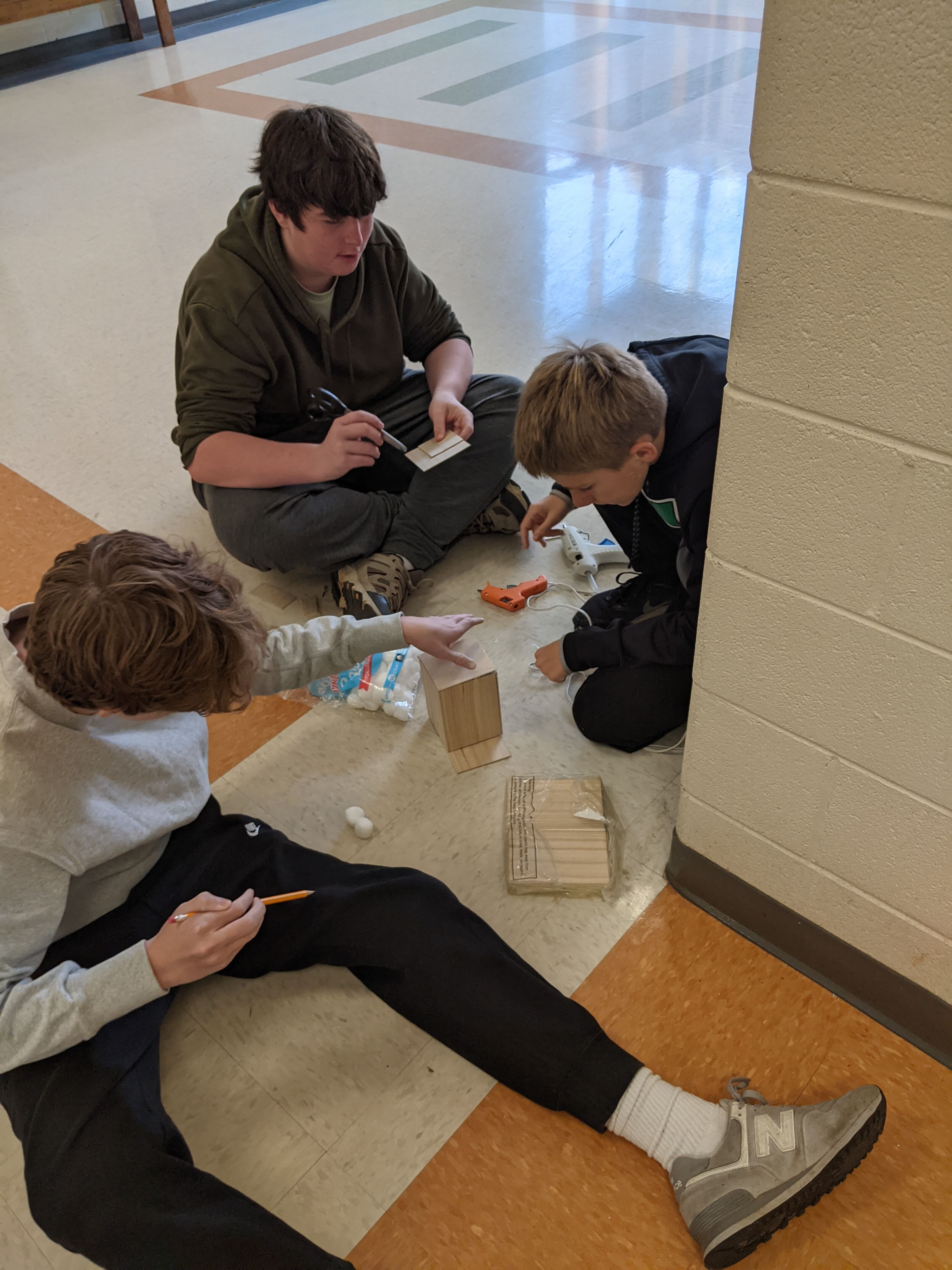 Drafting 1 Egg Drop Project
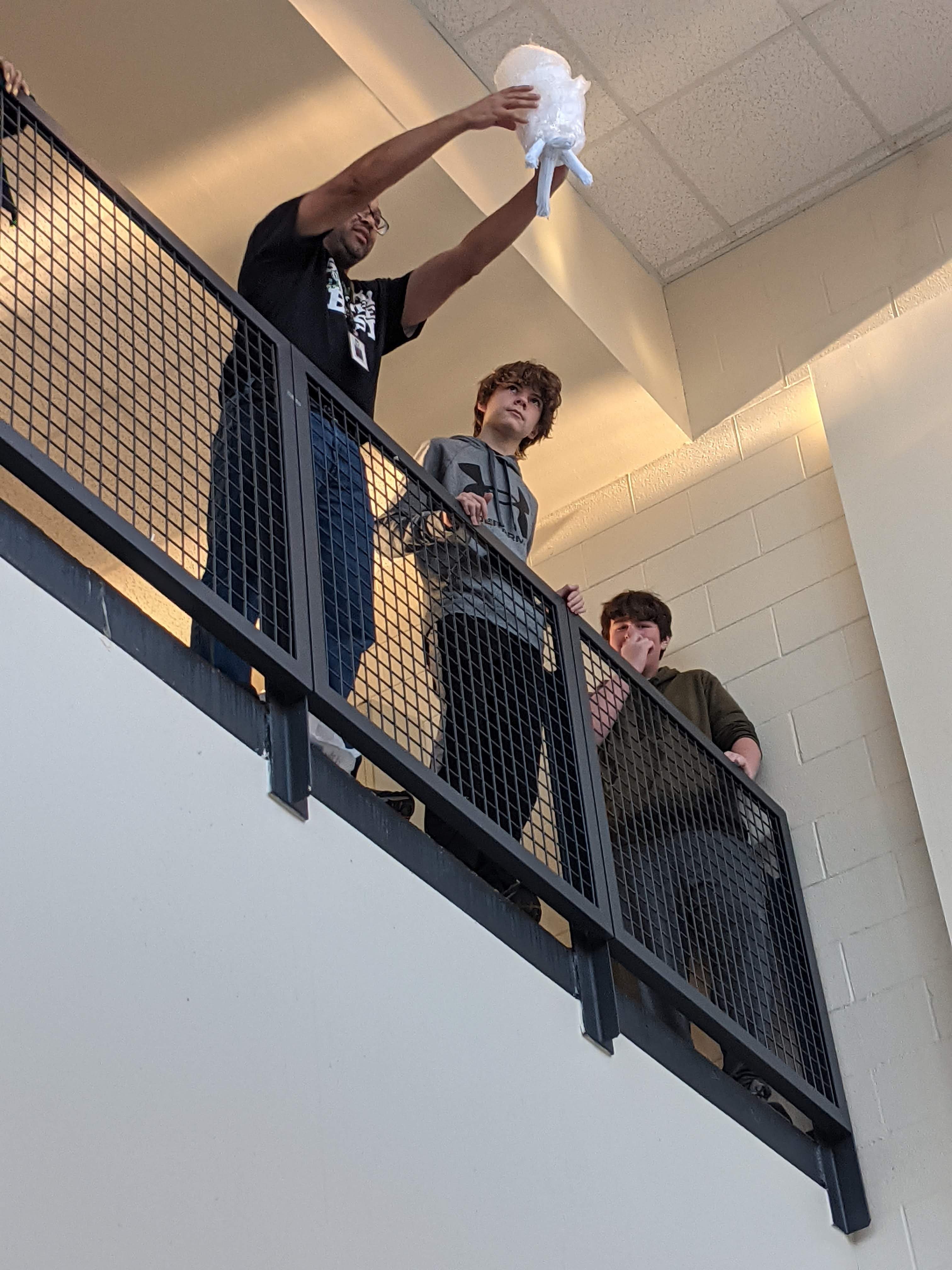 Drafting 1 Egg Drop Project
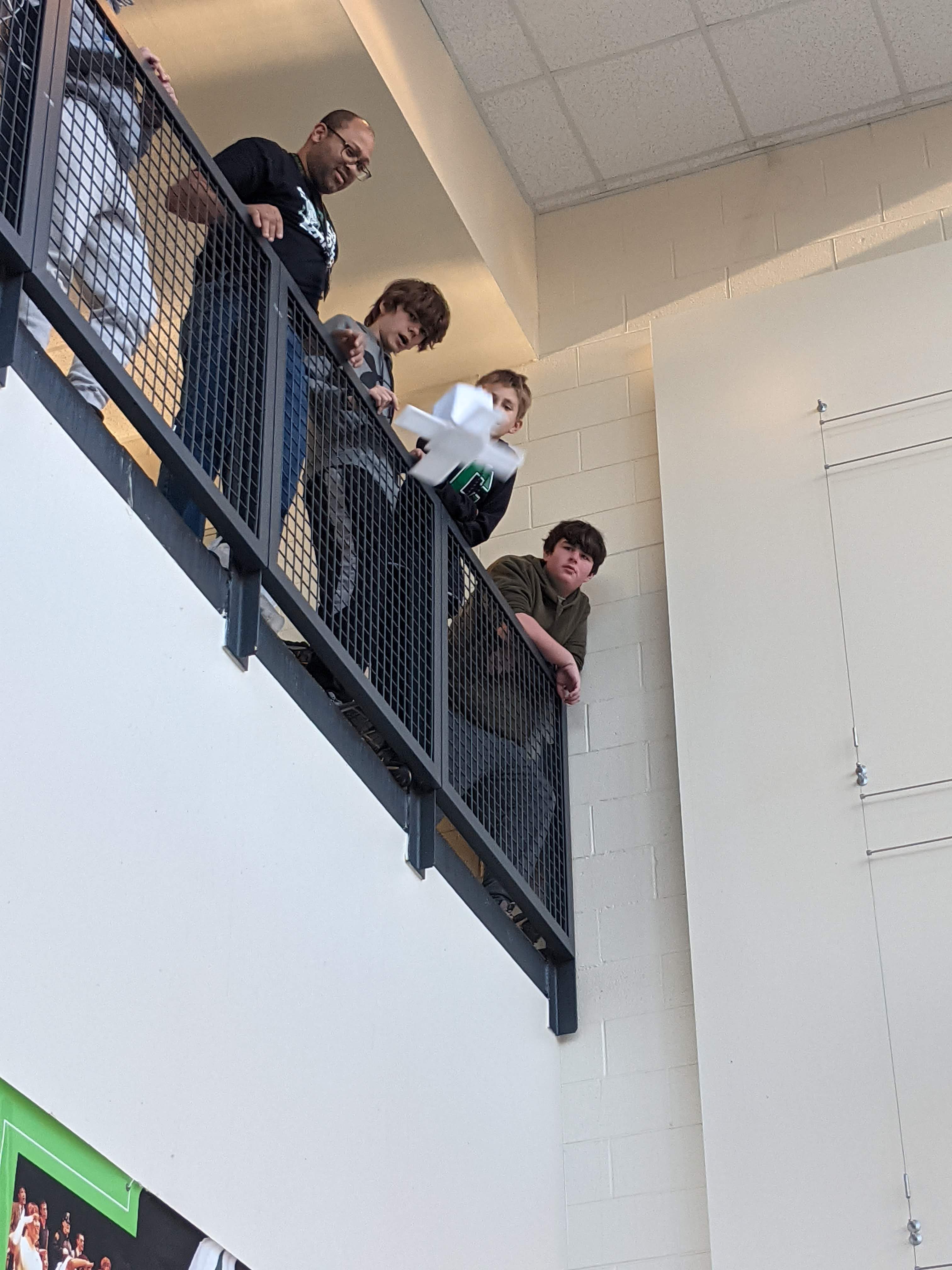 Drafting 1 Egg Drop Project
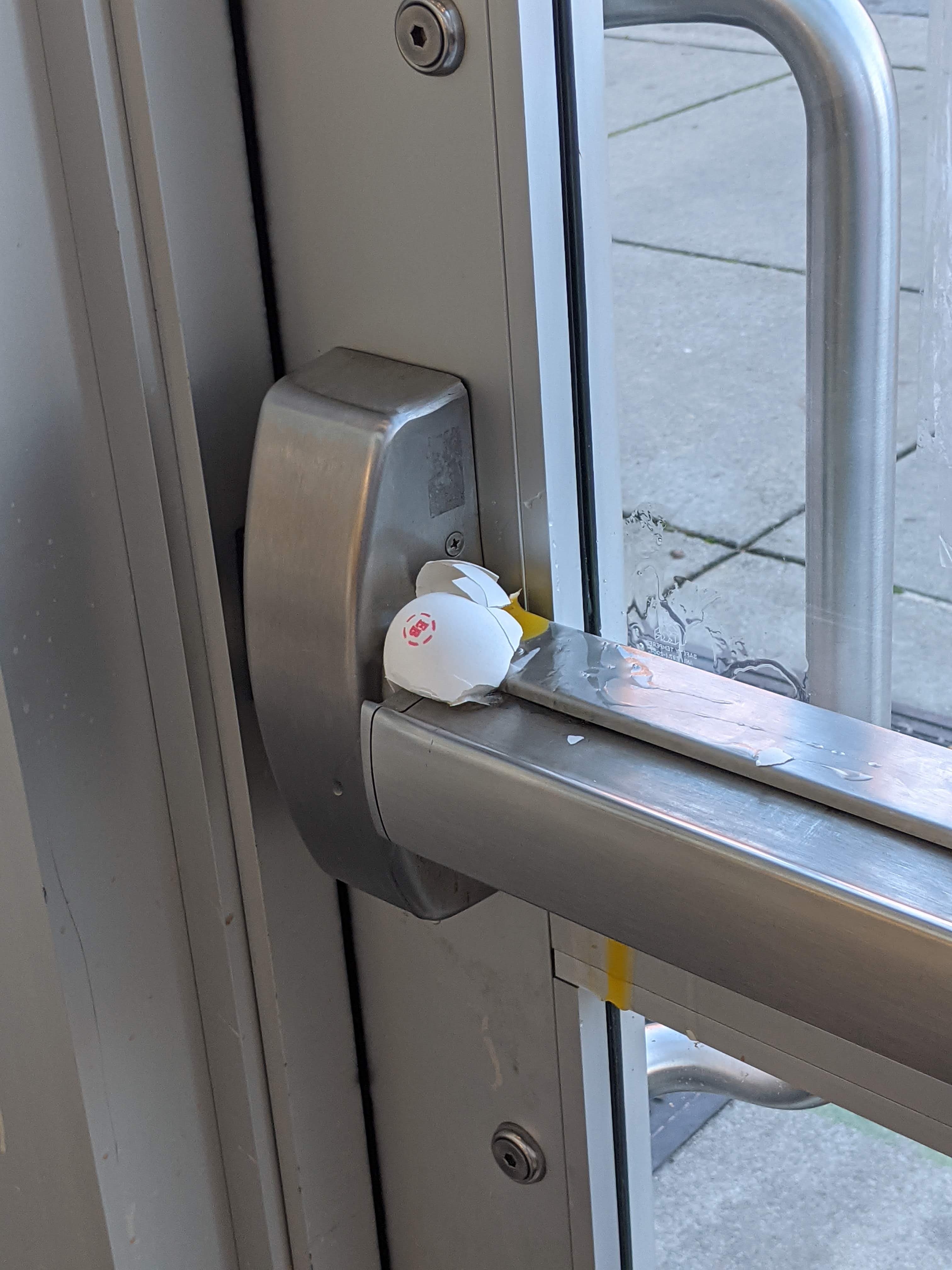 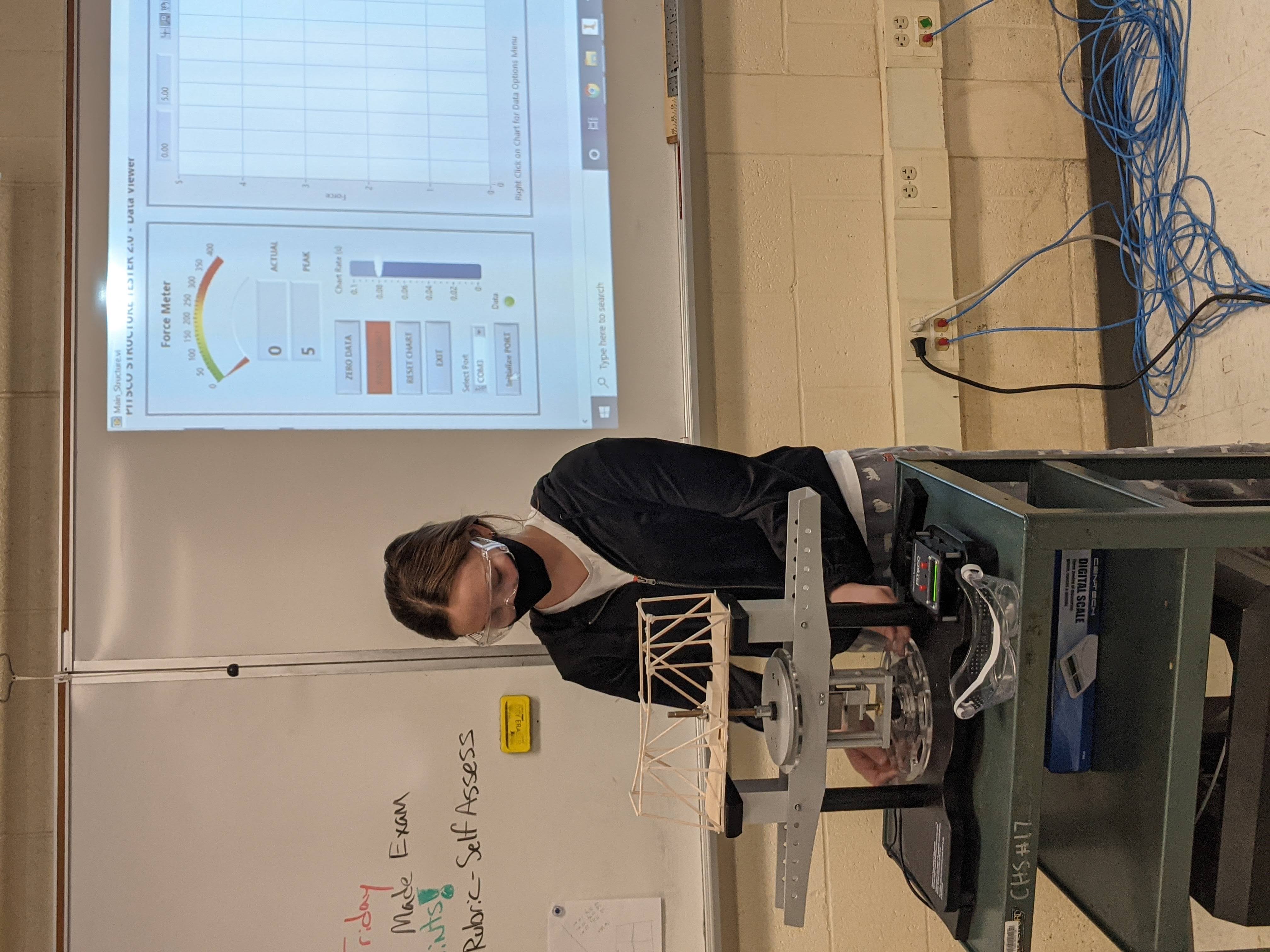 ATAM Tech
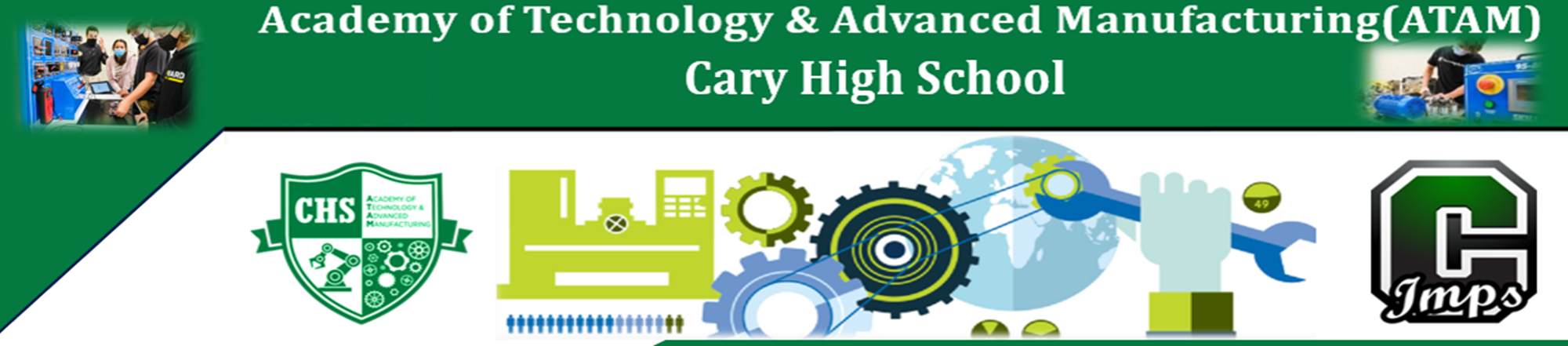 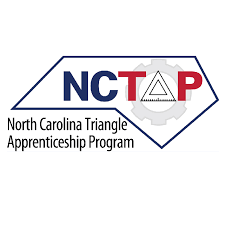 Because of this Opportunity Students Will:
Have access to internships and apprenticeships!!

                          Have access to well paying jobs upon graduation!!

      Be prepared for career, college or whatever your next steps are!!

Have fun and leave the academy a more confident prepared person!!
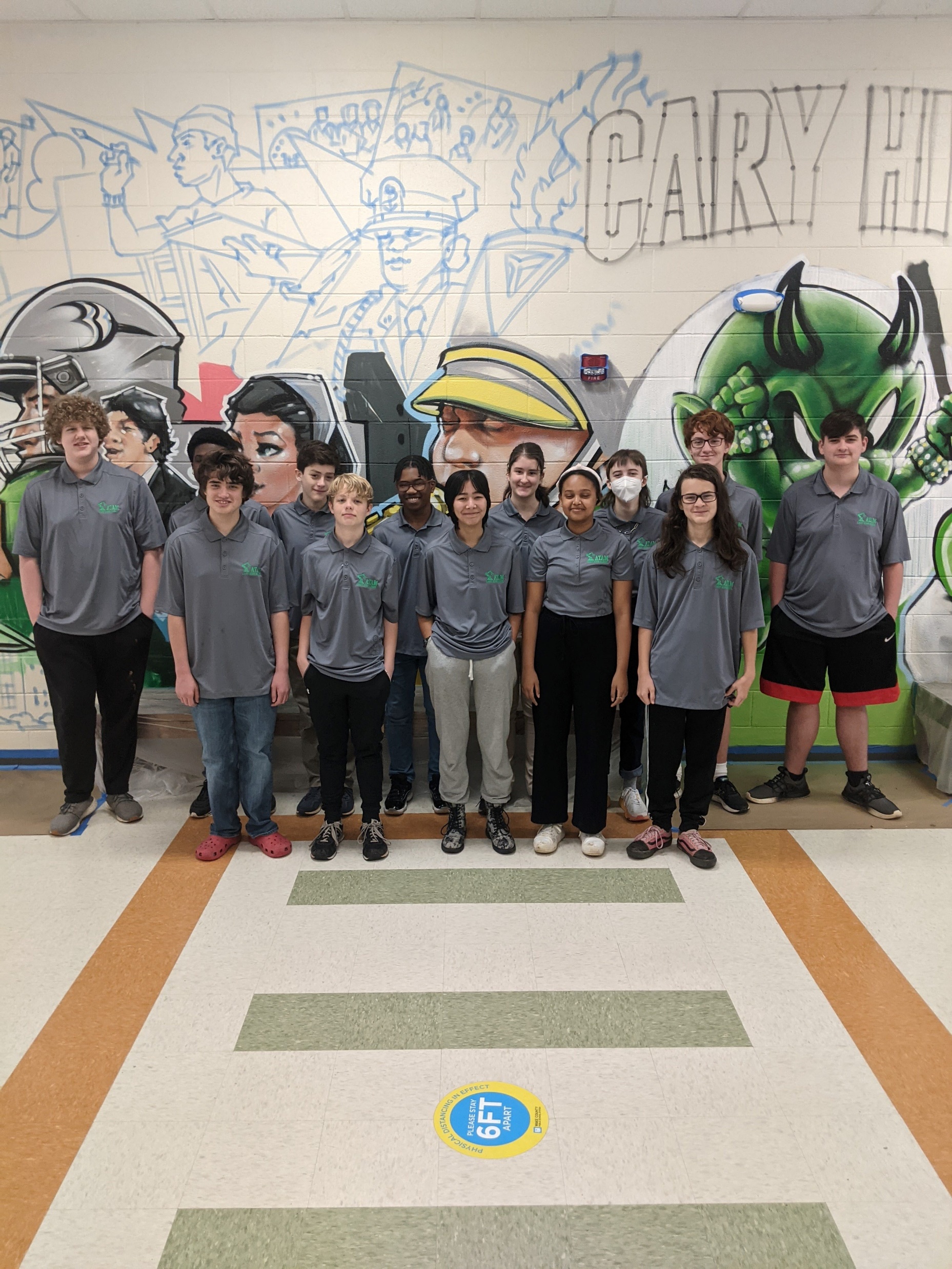 Free College! Get Paid While You Go To School!
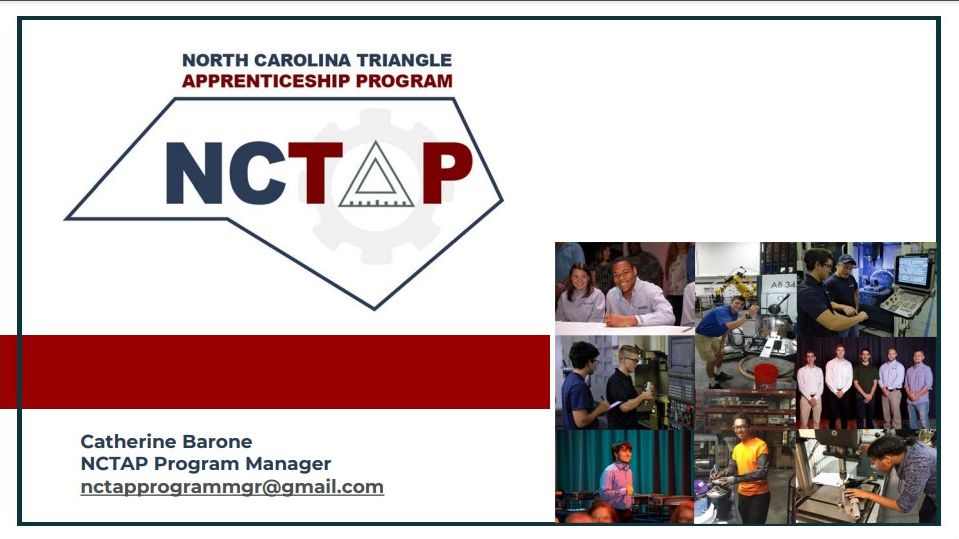 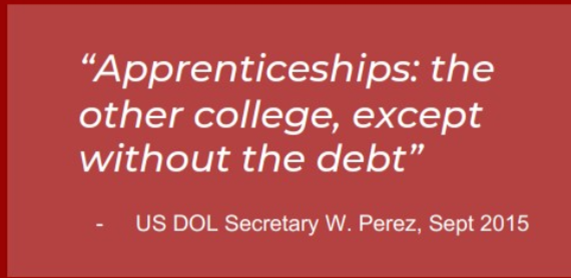 Free College! Get Paid While You Go To School!
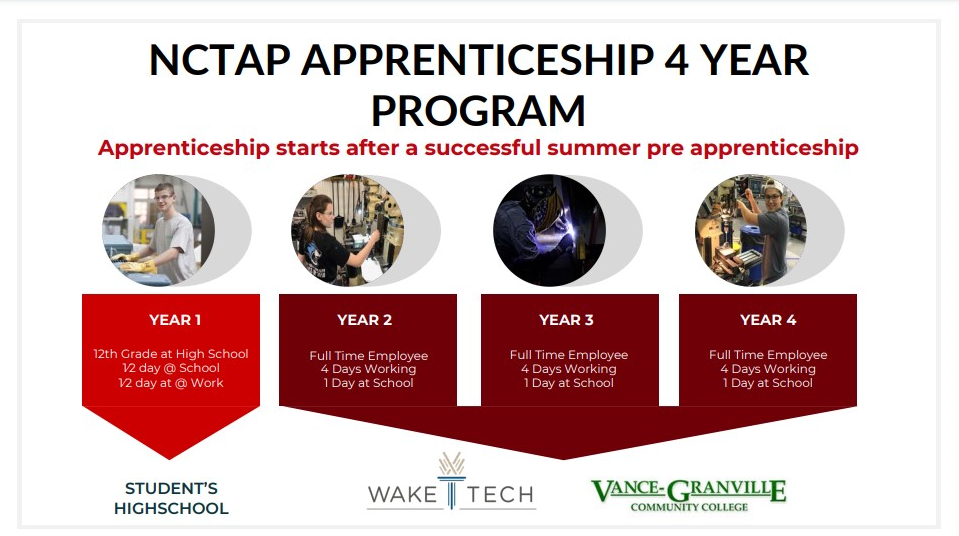 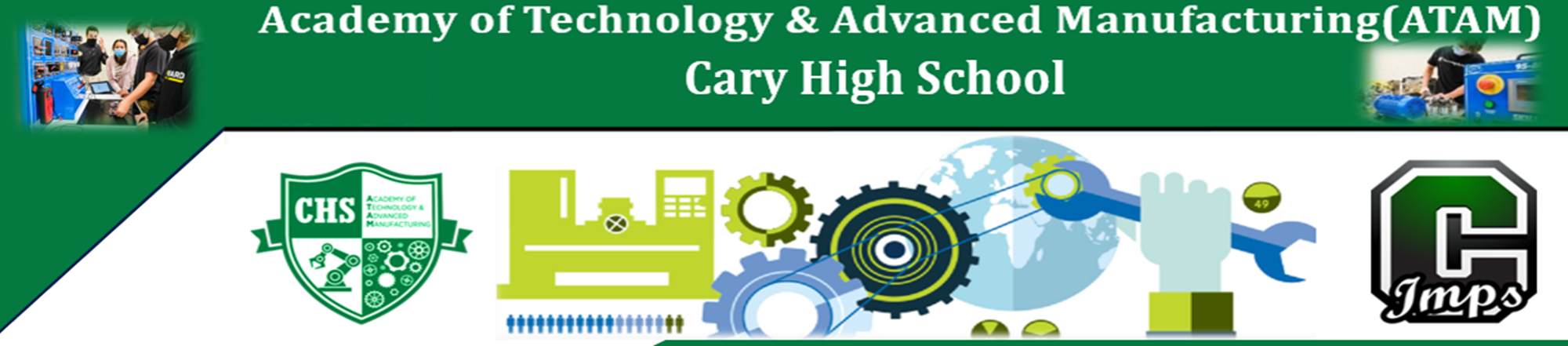 Being in an Academy Translates Into Success!!
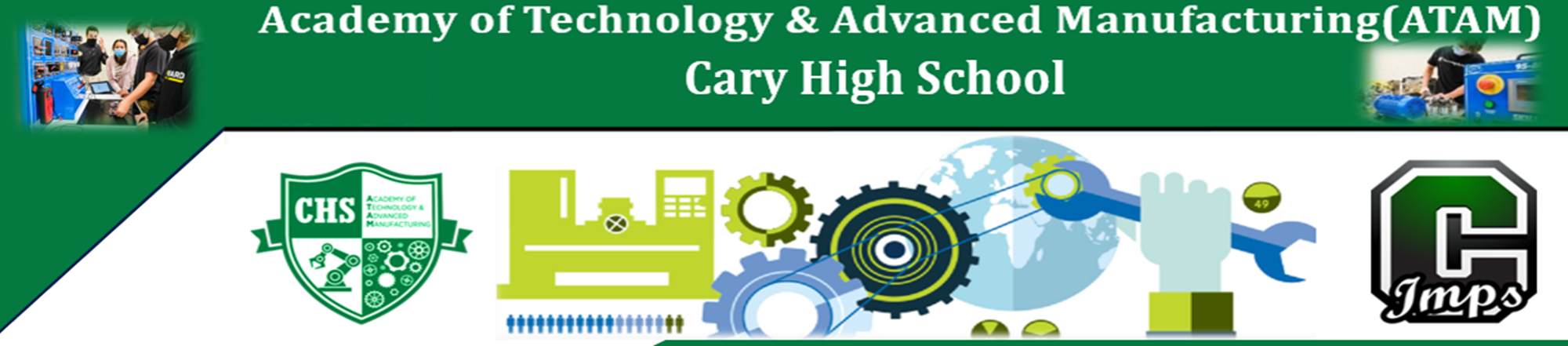 Being in an Academy Translates Into Success!!
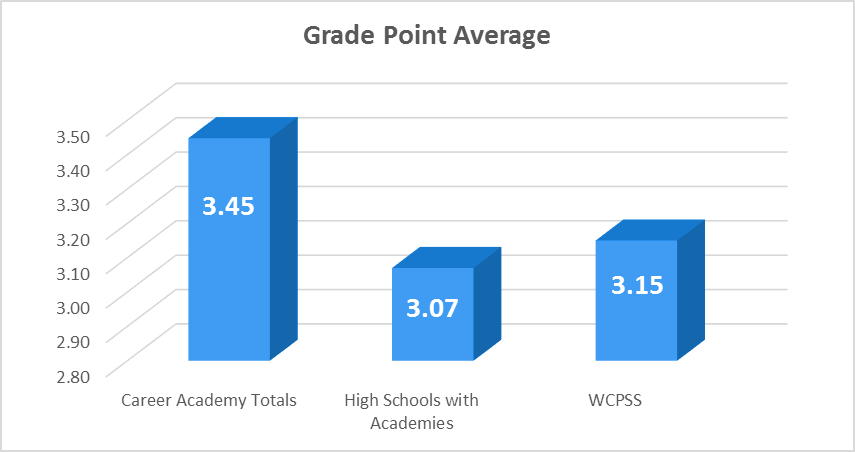 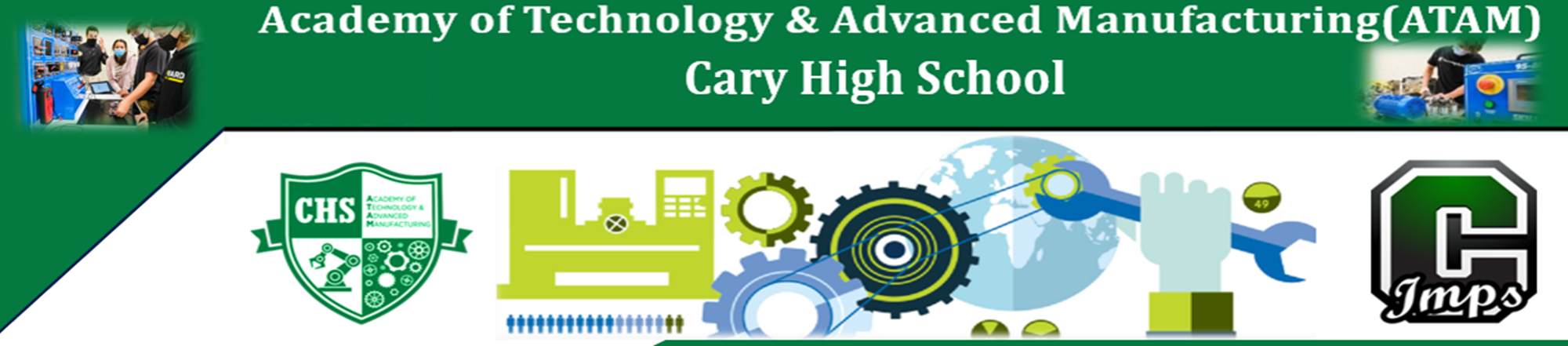 What ATAM Expects of It’s Students:
Students Who:
	Are interested in STEM & Advanced Manufacturing
            Committed to a four-year program.
	Want to learning in a collaborative fun environment
	Have an open mind and want to learn how to problem solve
	Learn skills that make them employable upon graduation
            Who want to get a head start on a successful career
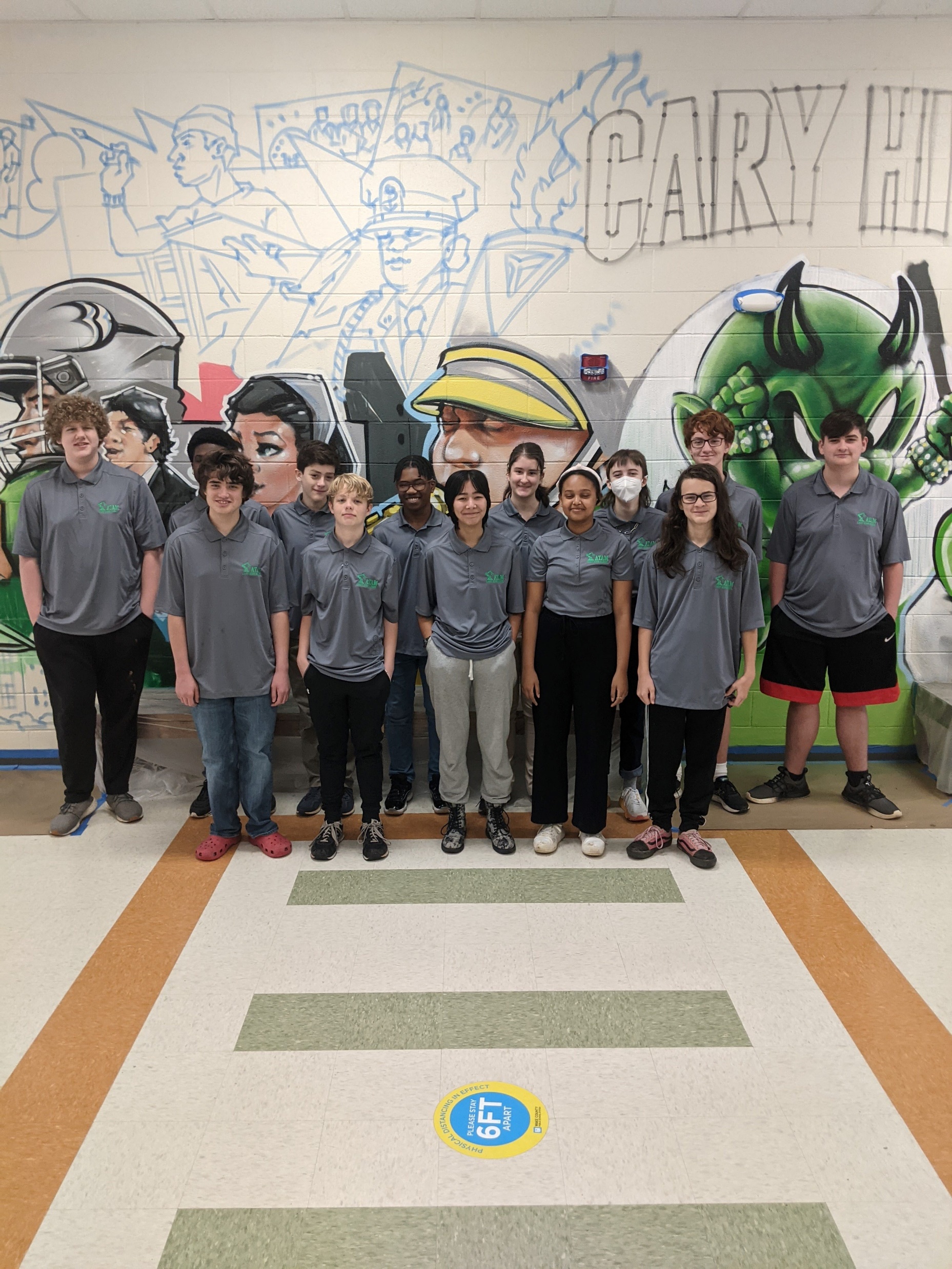 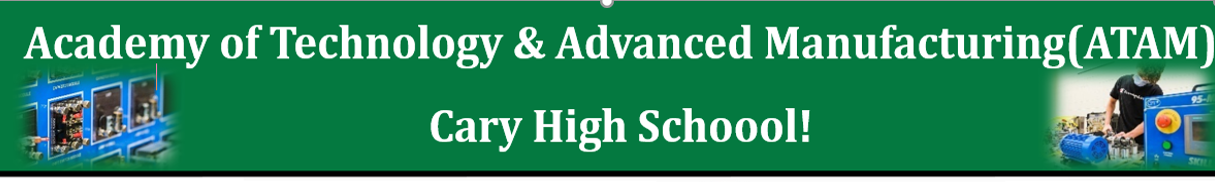 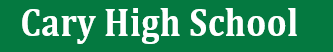 ATAM is Taking Applications to This Exciting Program Now!
If you are interested in being part of this exceptional program or need more                                                 		   information to make an informed decision scan the 			QR Code below or contact Mr. John Evans 			      via email at jevans3@wcpss.net
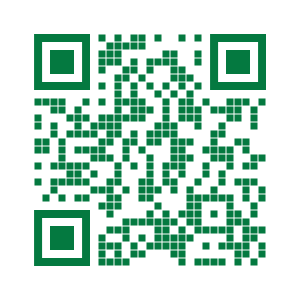 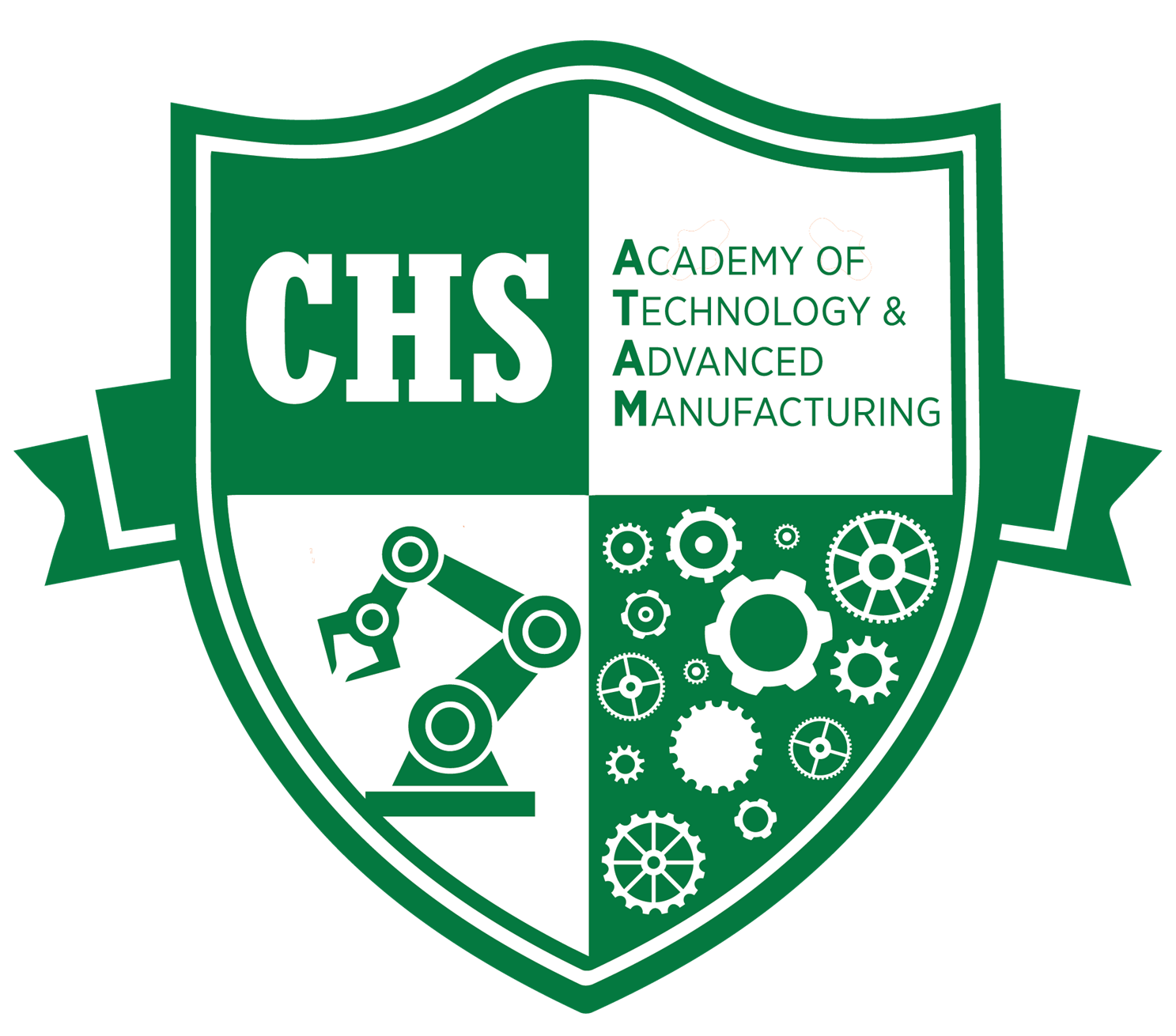 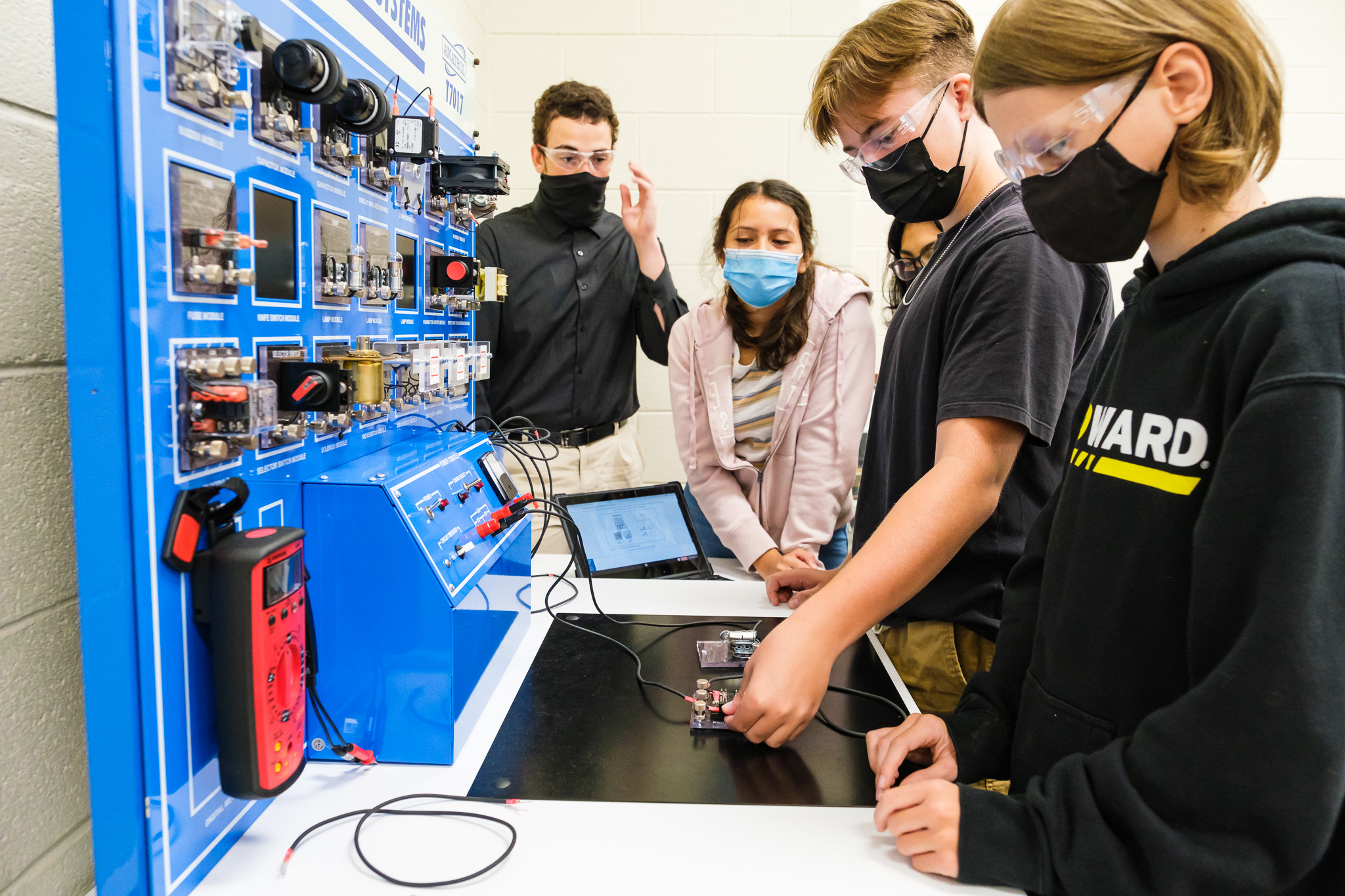 Academy Director – John Evans
Email: jevans3@wcpss.net  Cary High School
919 460-3549 Ext. 21832
Scan To Learn More About The Academy
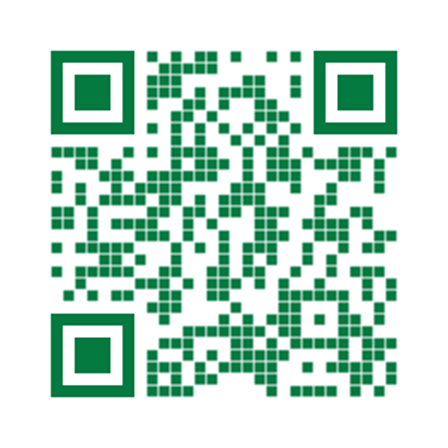 I Hope You Will Join Us!